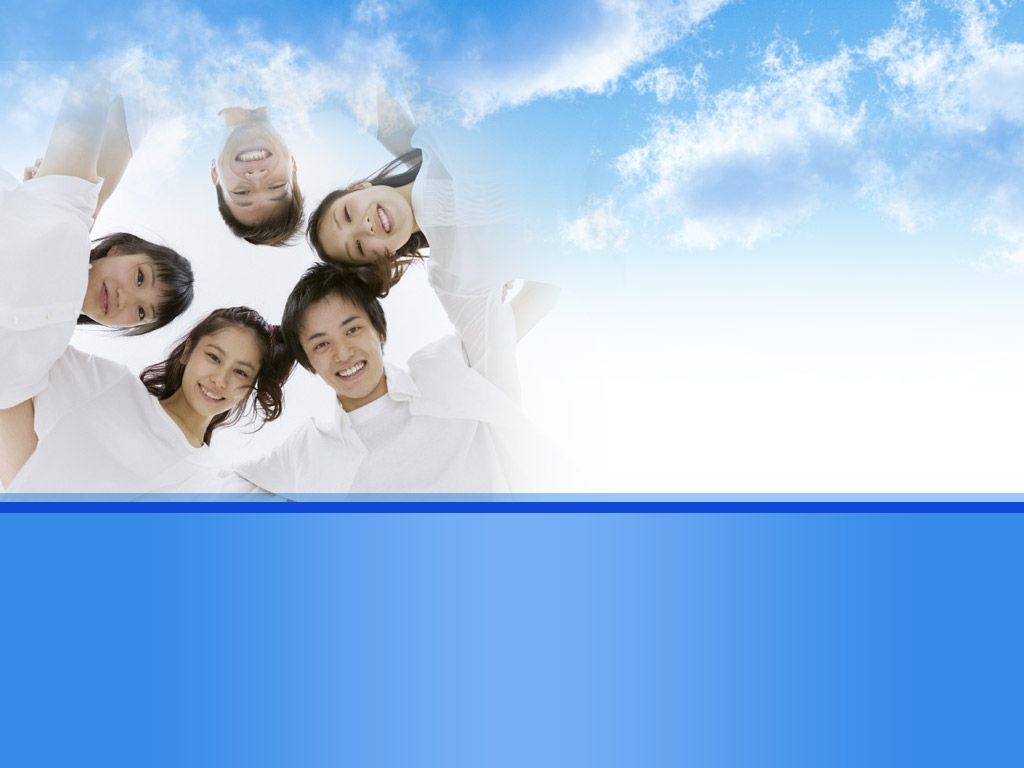 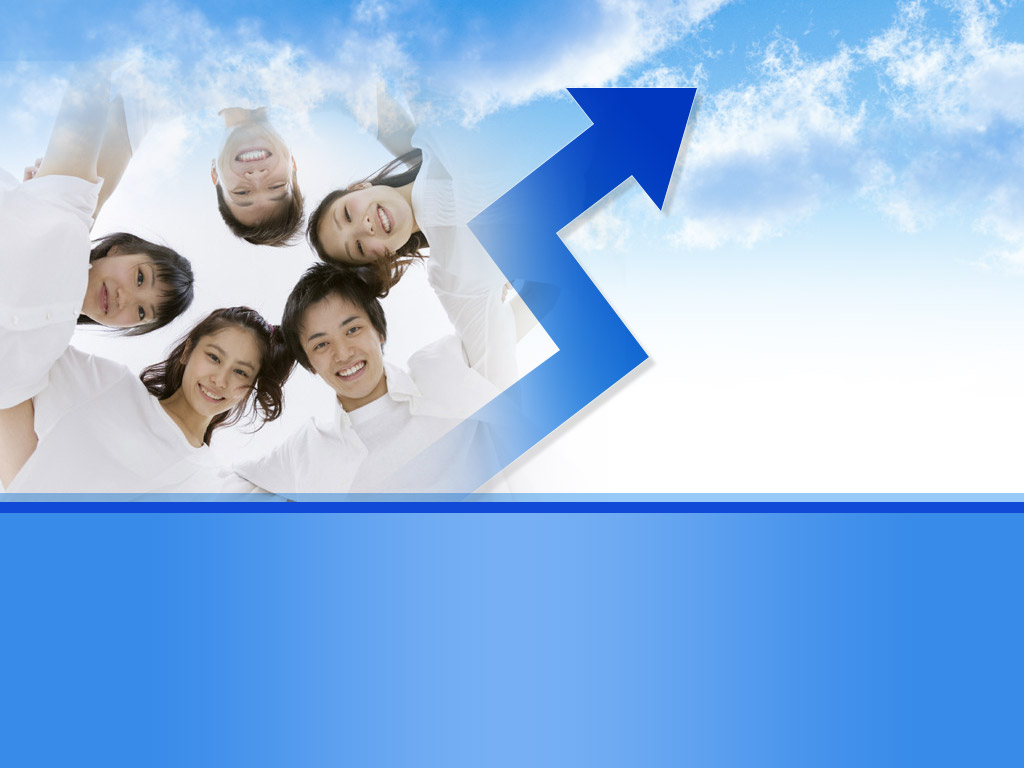 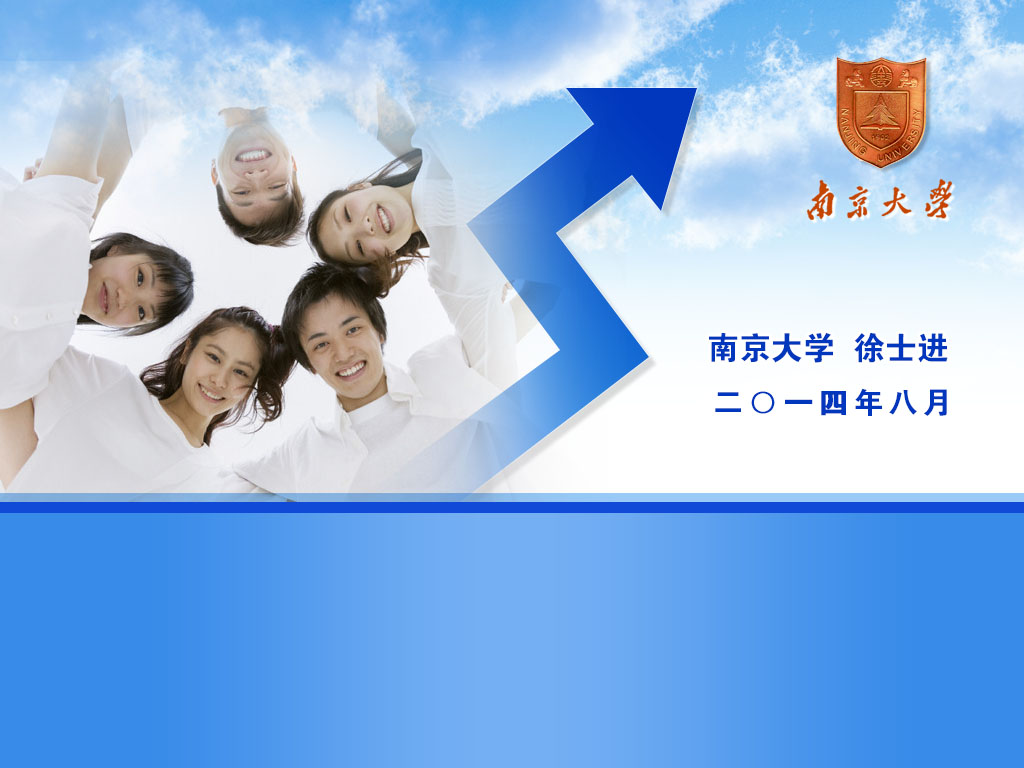 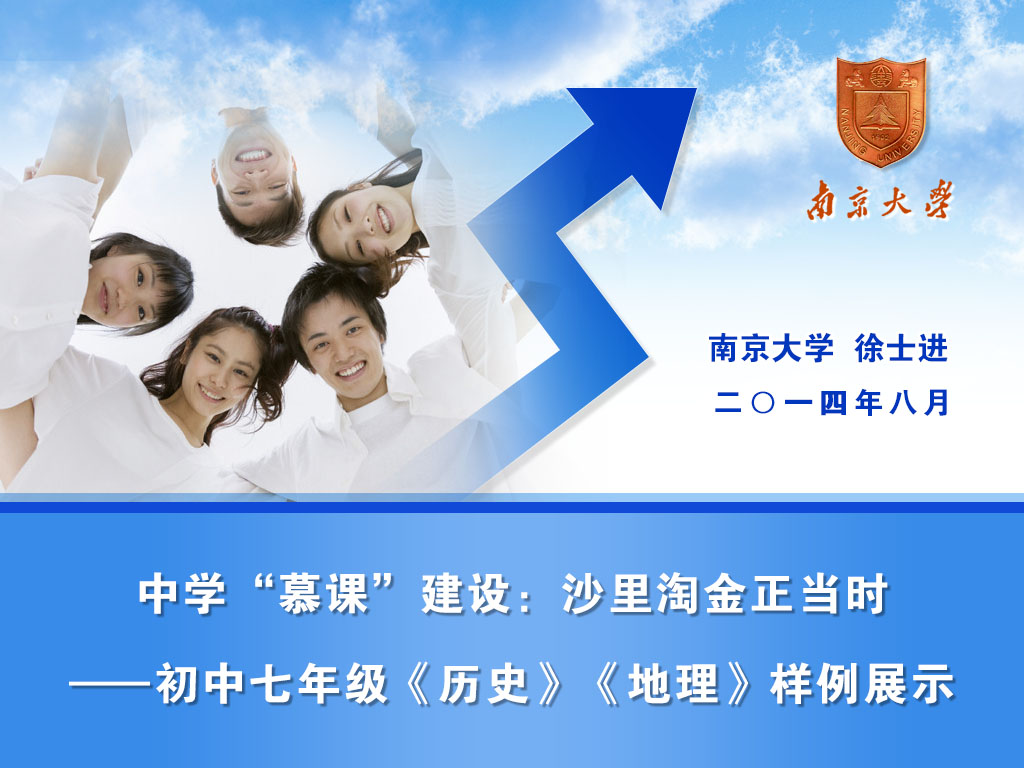 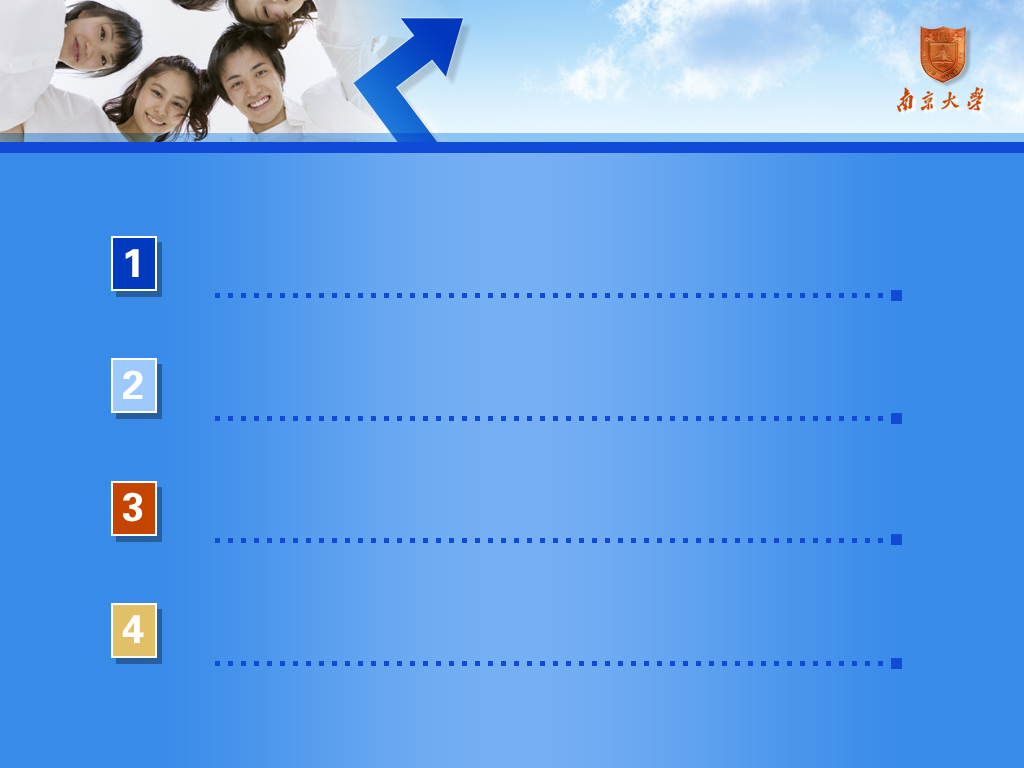 中学“慕课”建设：沙里淘金正当时
第一部分：“慕课”简介
第二部分：风生水起的“中国式慕课” 
第三部分：“慕课”由大学走向中小学
第四部分：中学“慕课”建设概况
一、“慕课”简介
什么是“慕课”？
“慕课”大事记
“慕课”的“三驾马车”
“慕课”遍地开花
“慕课”的特色
“慕课”简介
什么是“慕课”？
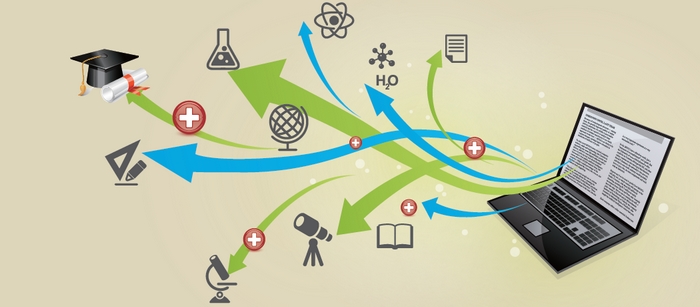 “慕课”简介
什么是“慕课”？
    “慕课”（MOOCs），是Massive Open Online Course的缩写，意为大规模公开在线课程。
    Massive（大规模）：一门课程往往有成千上万名学生，最多达十几万人；
    Open（开放）：不分国籍，不分年龄，不分性别，均可上网注册参与学习；
    Online（在线）：在线学习，求知不再受时空限制；
    Course（课程）：与常规的课堂教学相似。
“慕课”简介
“慕课”大事记
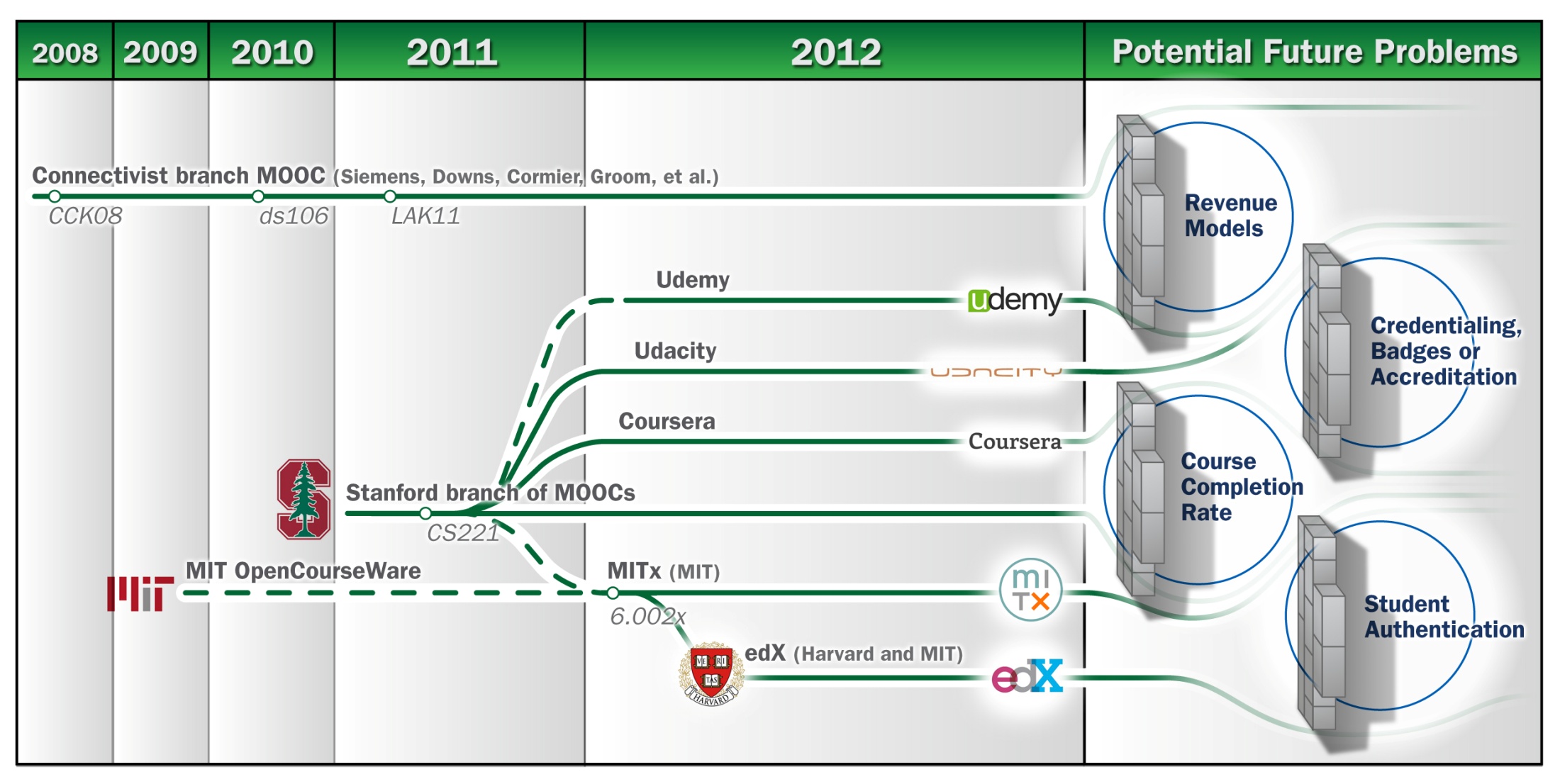 “慕课”简介
“慕课”大事记
2008年：加拿大的Dave Cormier 与 Bryan Alexander
首次提出了“慕课”（MOOC）这个概念。
 2011年：美国斯坦福大学开设《人工智能导论》免费课 
程，全世界超过16万人注册并在线学习。
 2012年：Udacity，Coursera以及edX纷纷上马，《纽约
时报》称该年为“慕课元年”。
 2013年：MOOCs浪潮席卷全球。
大规模在线教育平Mooc，以学生为中心，课程+资源+服务
在线教育的发展阶段
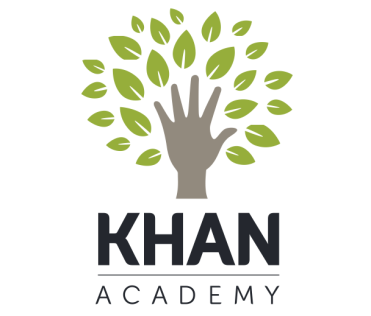 阶段
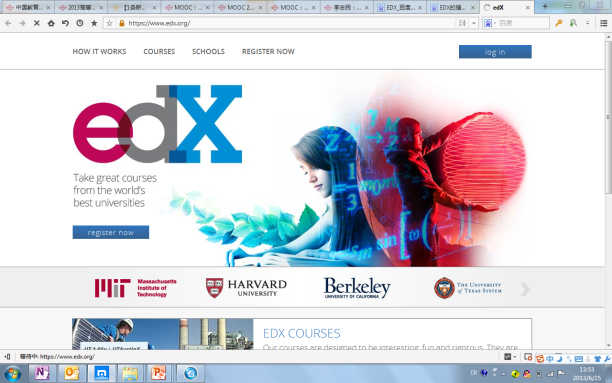 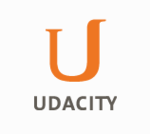 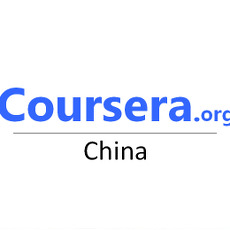 以教师为中心的学习管理系统
在线教育
Online Education
LMS
在线学习
Online Learning
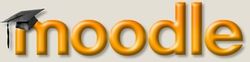 HTML的形态、以展示为主
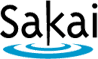 在线课程
Online Course
课程展示平台
精品课程
-
时间
1999-2003
2003-2011
2012-2013
[Speaker Notes: MOOC与公开课的区别很大。公开课的本质是资源的建设，课程提供者并不组织教学，自然不会给学习者以评价。而MOOC不仅提供免费资源，而且实现了教学课程的全程参与。在这个平台上，学习者进行学习、分享观点、做作业、参加考试、得到分数、拿到证书，是一个学习的全过程。在公开课的学习中，除了学习者自己，没有人能知道他学了什么，但是MOOC不仅让别人看到学习者学了什么，还能评价其学习情况，评价其是否理解了内容、准确了解了知识。MOOC更符合学习的一般规律——学习之后，社会会检验，进而认可学习者。http://www.edu.cn/gd_6534/20130506/t20130506_939244.shtml]
“慕课”简介
“慕课”的“三驾马车”
    Udacity：
    由美国斯坦福大学教授塞巴斯蒂安·史朗创办，在线课程免费，部分认证考试收费。
    截止2012年9月，Udacity有12个开放课堂。
    Udacity现推出为注册学生找工作的收费服务。
“慕课”简介
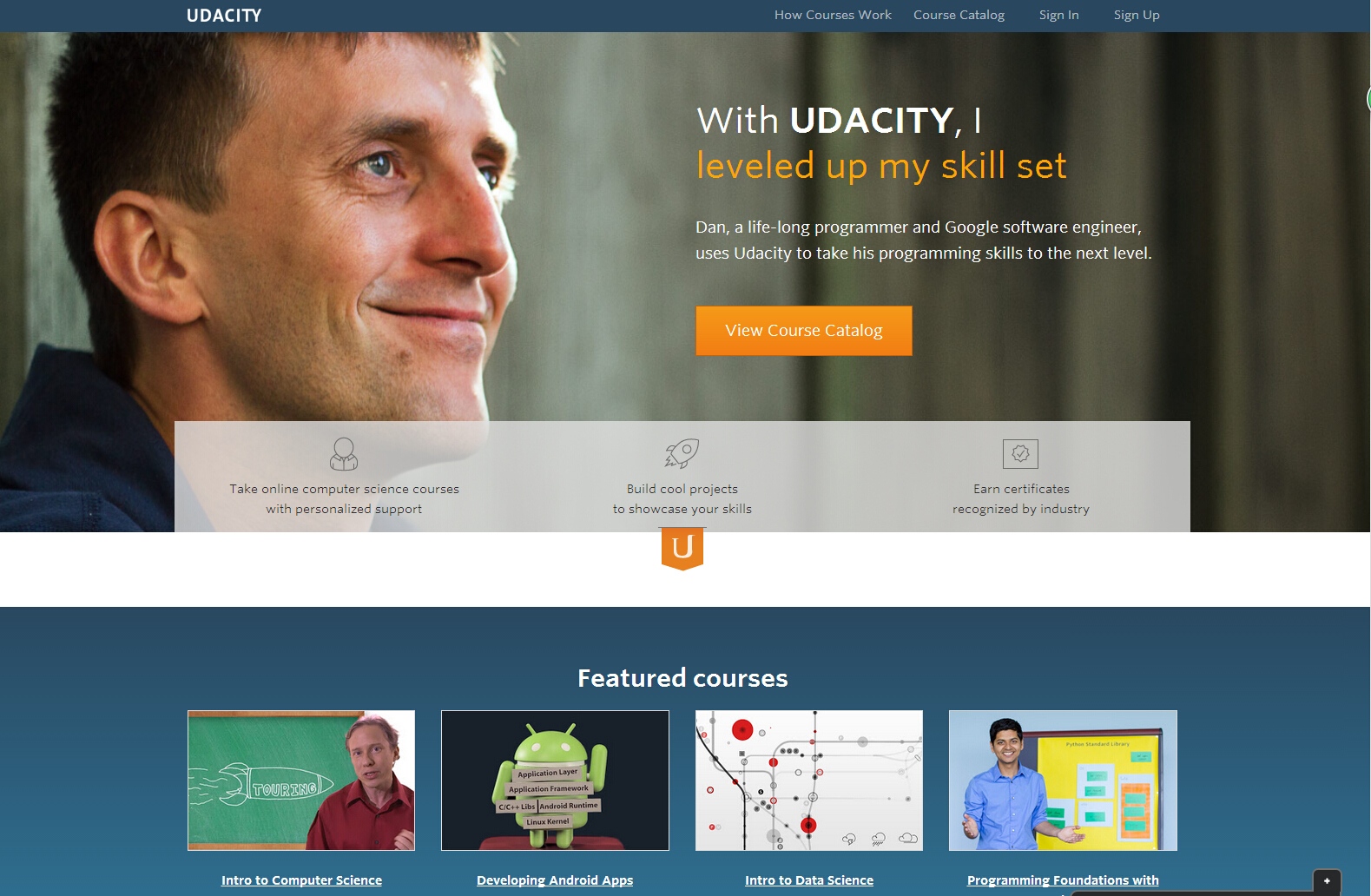 “慕课”简介
“慕课”的“三驾马车”
     Coursera：
    由美国斯坦福大学两名计算机科学教授创办，与多家大学合作，提供一些在线免费课程。
    截止2013年7月，共有81所院校或机构加入，共享386门课程，注册学生超过400万。
    2013年7月9日，上海交通大学和复旦大学宣布与Coursera确立合作关系。
“慕课”简介
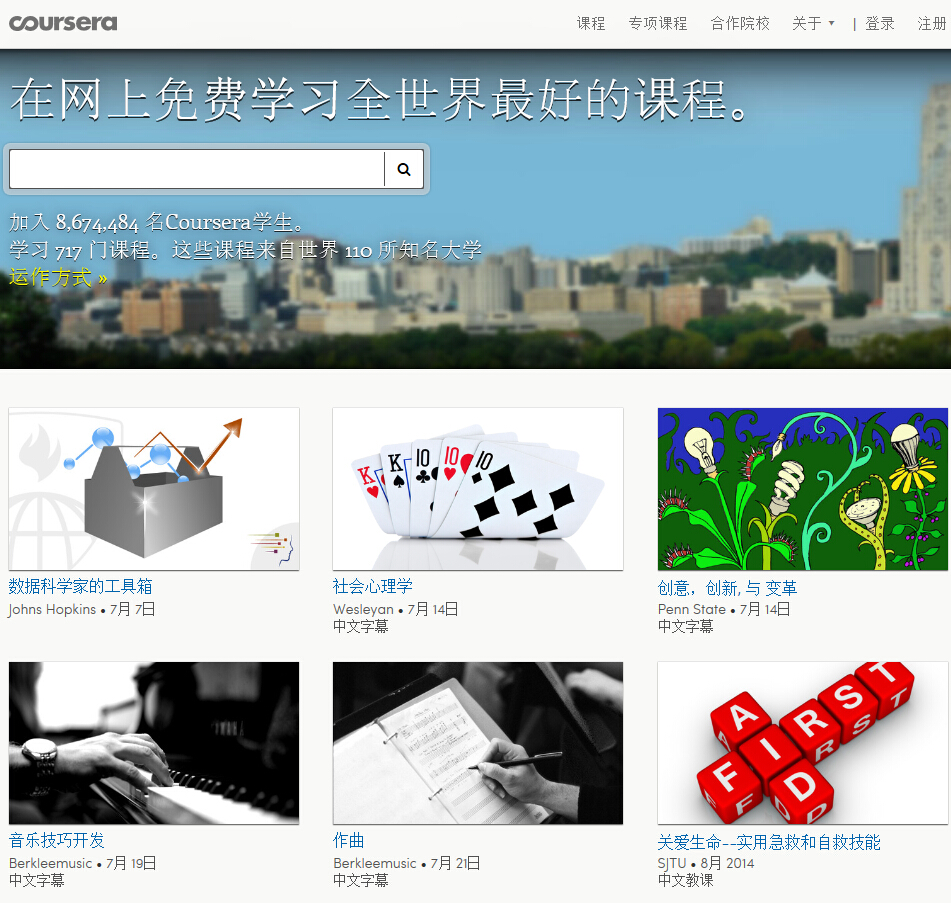 “慕课”简介
“慕课”的“三驾马车”
    edX：
    麻省理工、哈佛大学联手创建的非盈利性在线教育网站。
    截止2014年3月，全球共有32所教育机构及学院参与edX，包括北京大学、清华大学、香港大学和香港科技大学四所中国院校。
    除了提供教育外，edX计划还用来研究学习和远程教育。
“慕课”简介
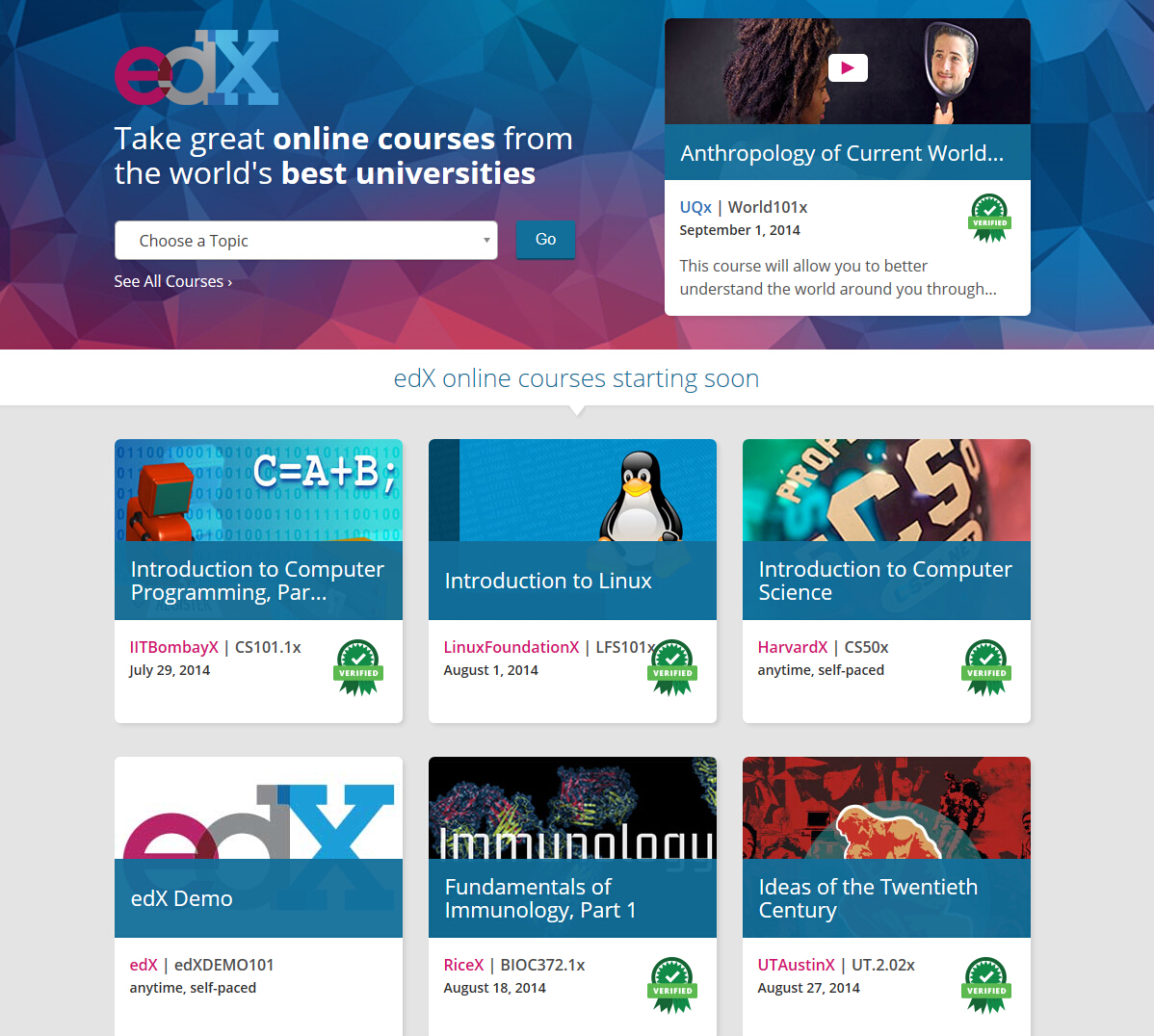 “慕课”简介
“慕课”遍地开花
    现在，全球有越来越多的高校及网络教育公司、网络科技公司积极投入到“慕课”的建设之中。
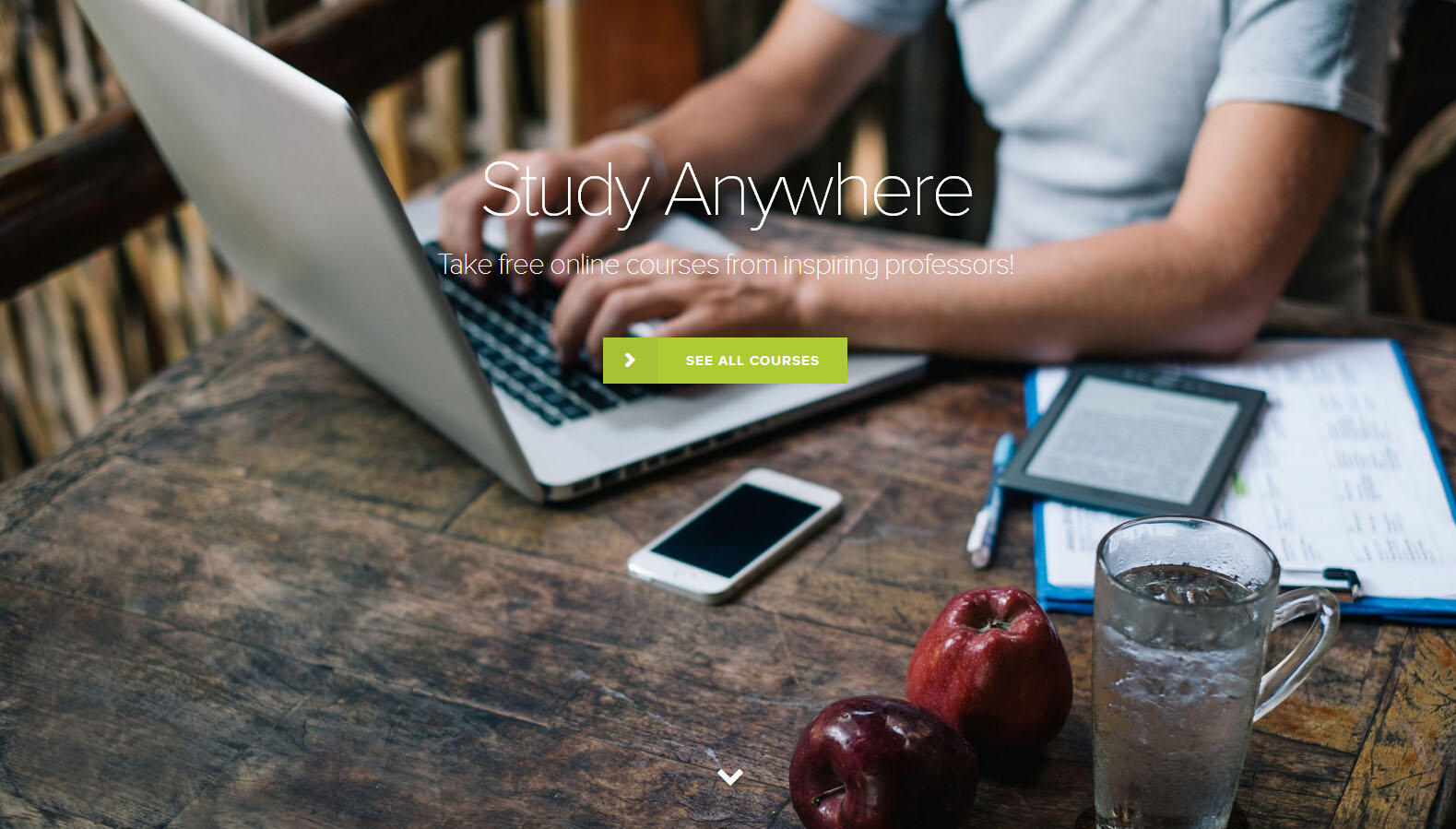 德国：Iversity（我的大学）
“慕课”简介
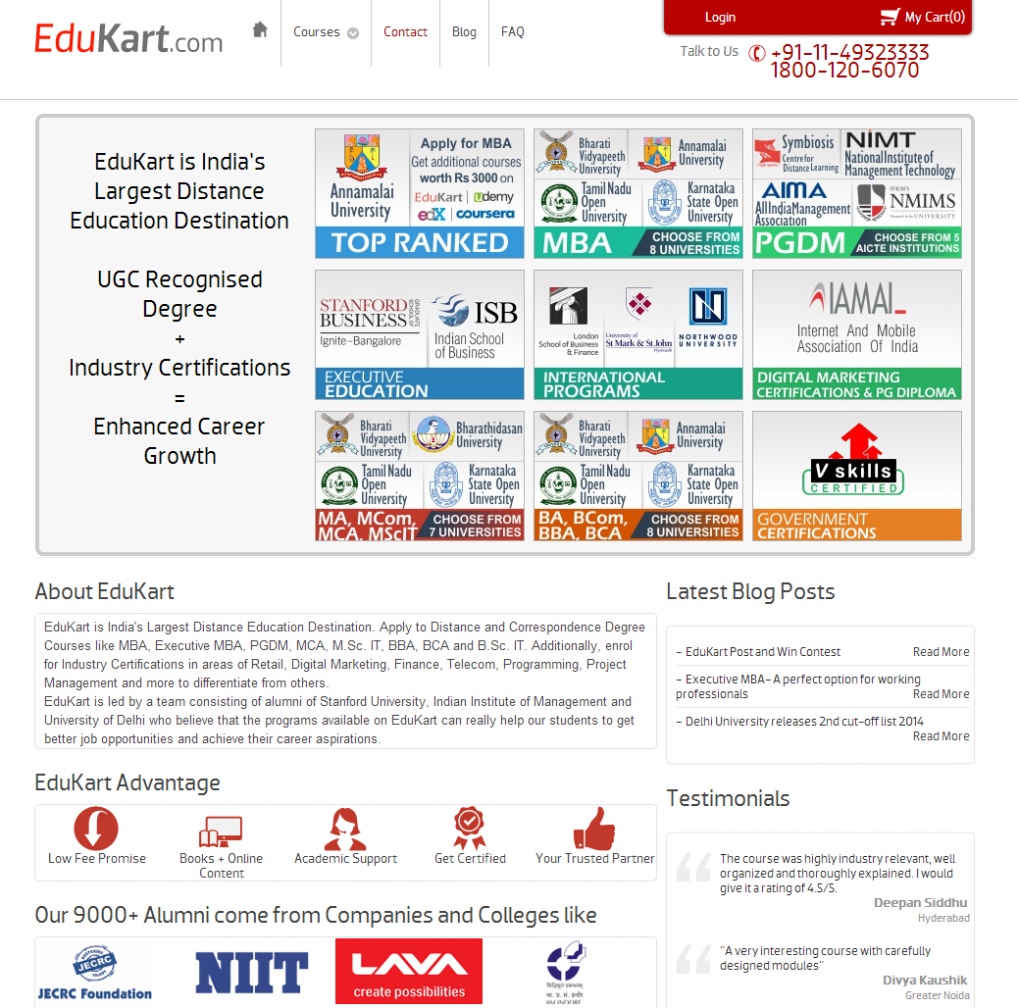 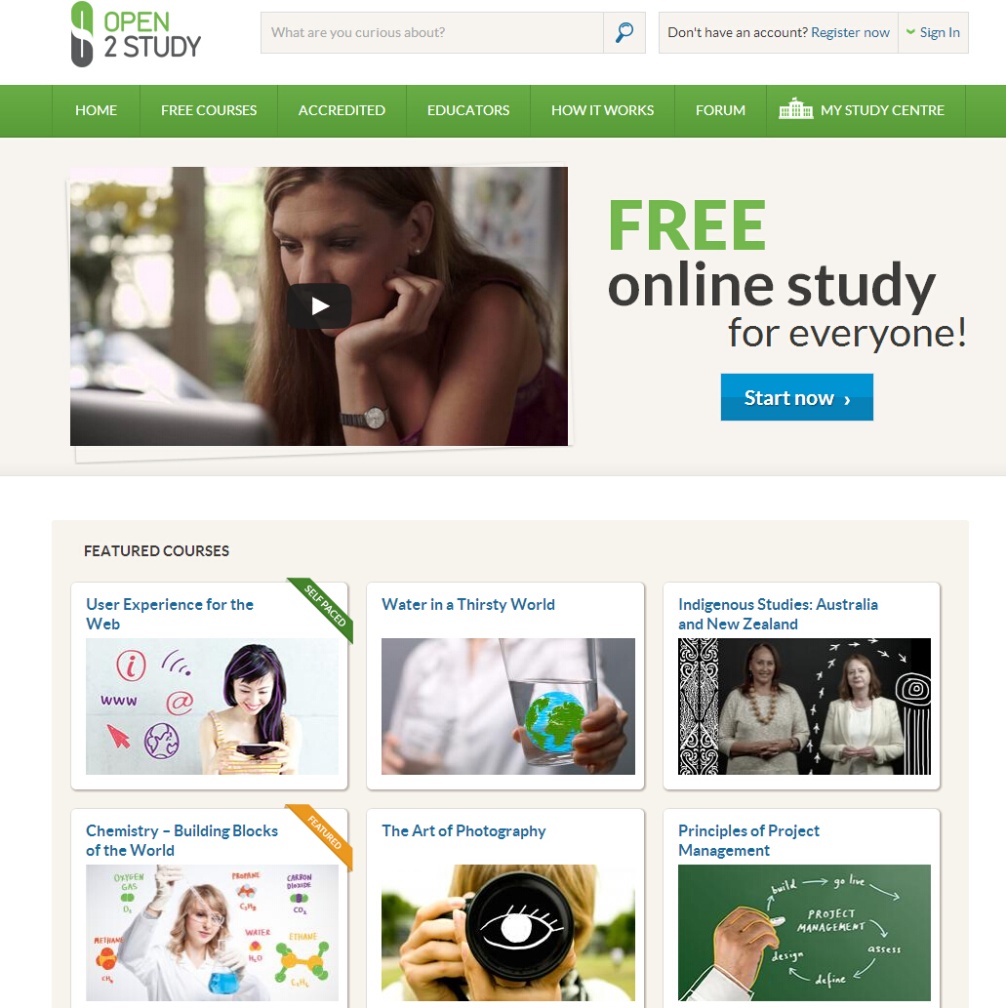 印度：EduKart（卡特教育）
澳大利亚：Open2Study（开始学习）
“慕课”简介
“慕课”的特色
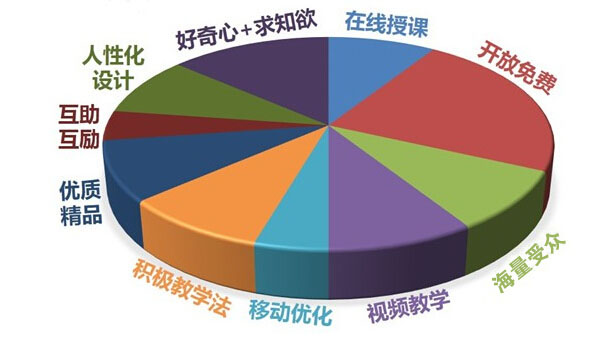 二、风生水起的“中国式慕课”
“慕课”在中国
“中国式慕课”的三种模式
风生水起的“中国式慕课”
“慕课”在中国
 2013年，清华大学、北京大学、复旦大学、上海交通大
学陆续加盟edX和Coursera。
 2013年10月，清华大学推出“学堂在线”，面向全球提
供在线课程，平台合作伙伴包括北京大学、浙江大学等
部分高校。
 2013年，上海30所高校加入“上海高校课程中心”；东
西部64所高校加入“东西部高校课程共享联盟”；多所
交通大学联合推出“网育开放教育平台”。
* 2013年，南京大学网络在线课堂，在线修学分。
风生水起的“中国式慕课”
2014年，上海交通大学推出“好大学在线”，开设的以中
   国传统文化为主题的“慕课”，吸引了全世界38个国家和
   地区的学生选课。
 2014年3月，中国医学教育慕课平台“慕课联盟”成立。
 2014年5月31日，央视播出《新闻调查：慕课来了》。
 2014年6月19日，中国大学“慕课”（MOOC）发展论坛
   在北京举行。
 2014年7月，上海交通大学、复旦大学与英国Futurelearn
   协议合作开发“慕课”。
 * 2014年，南京大学网络在线课堂，跨校在线修学分。
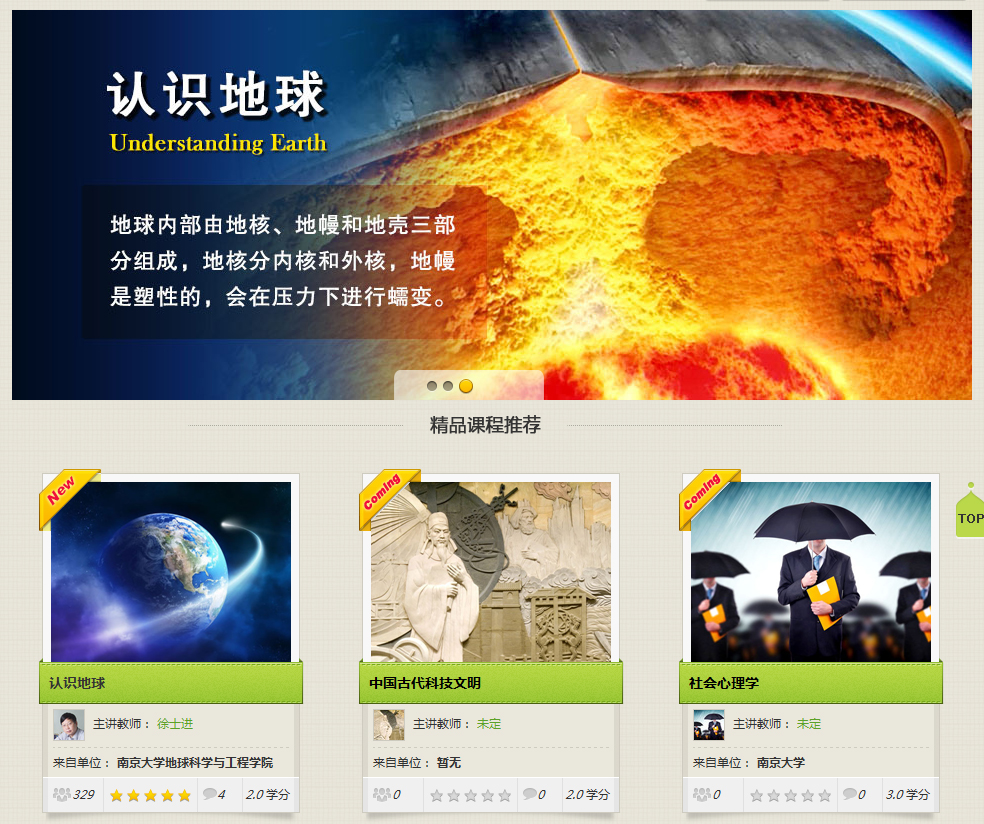 风生水起的“中国式慕课”
“慕课”来了，中国一流高校纷纷加盟，搅动传统校园课堂，“慕课”带来机遇，同时也带来挑战。
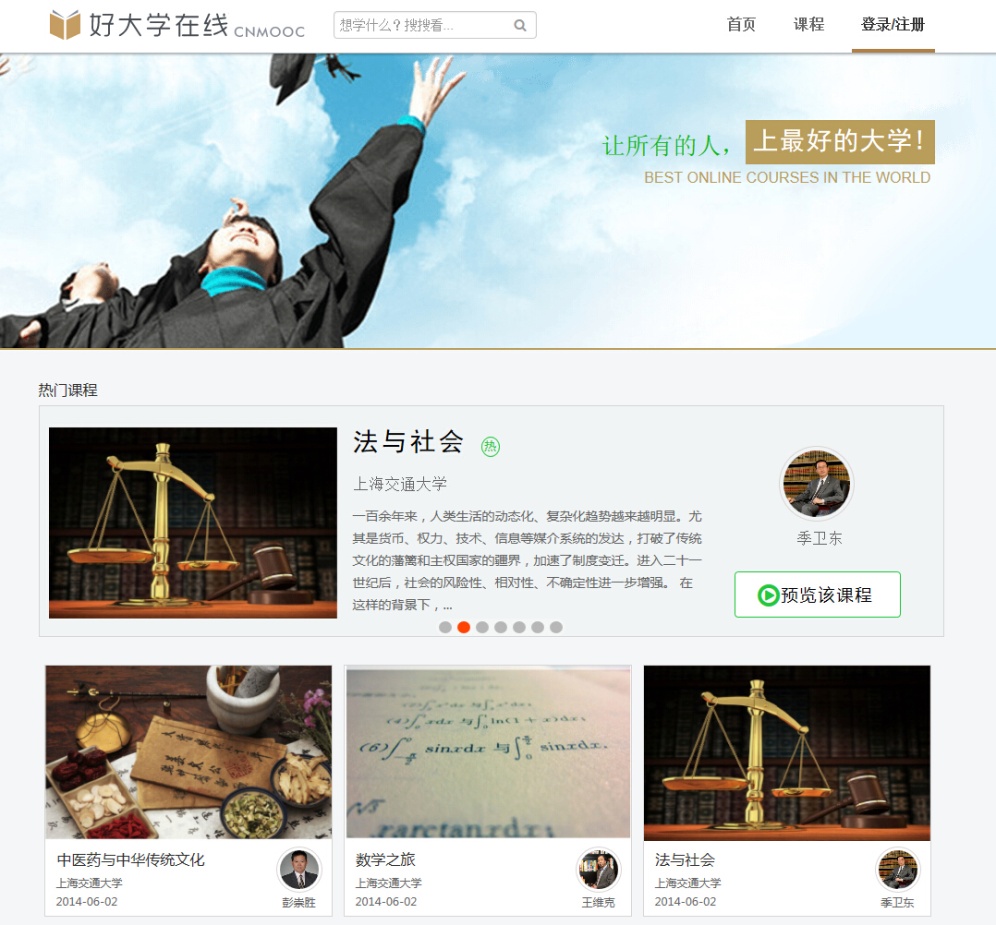 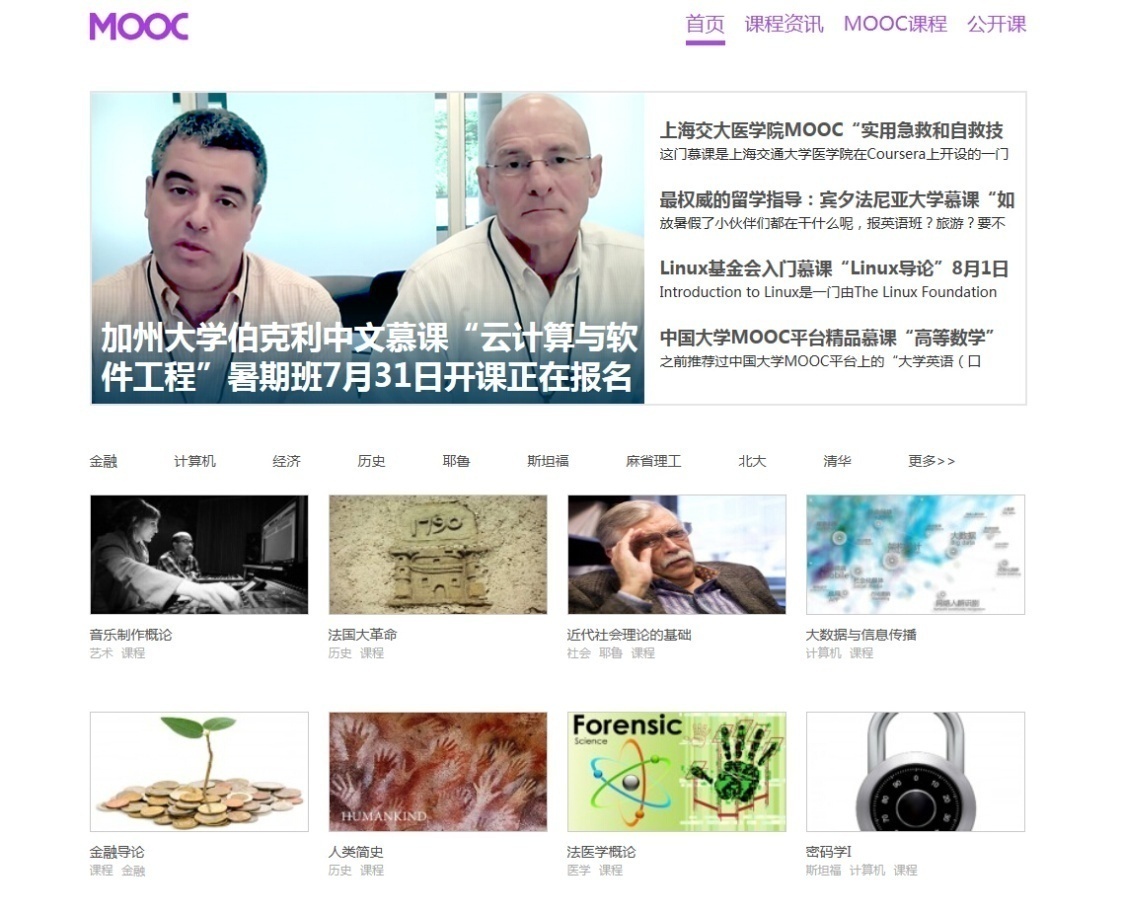 MOOC中国
好大学在线
风生水起的“中国式慕课”
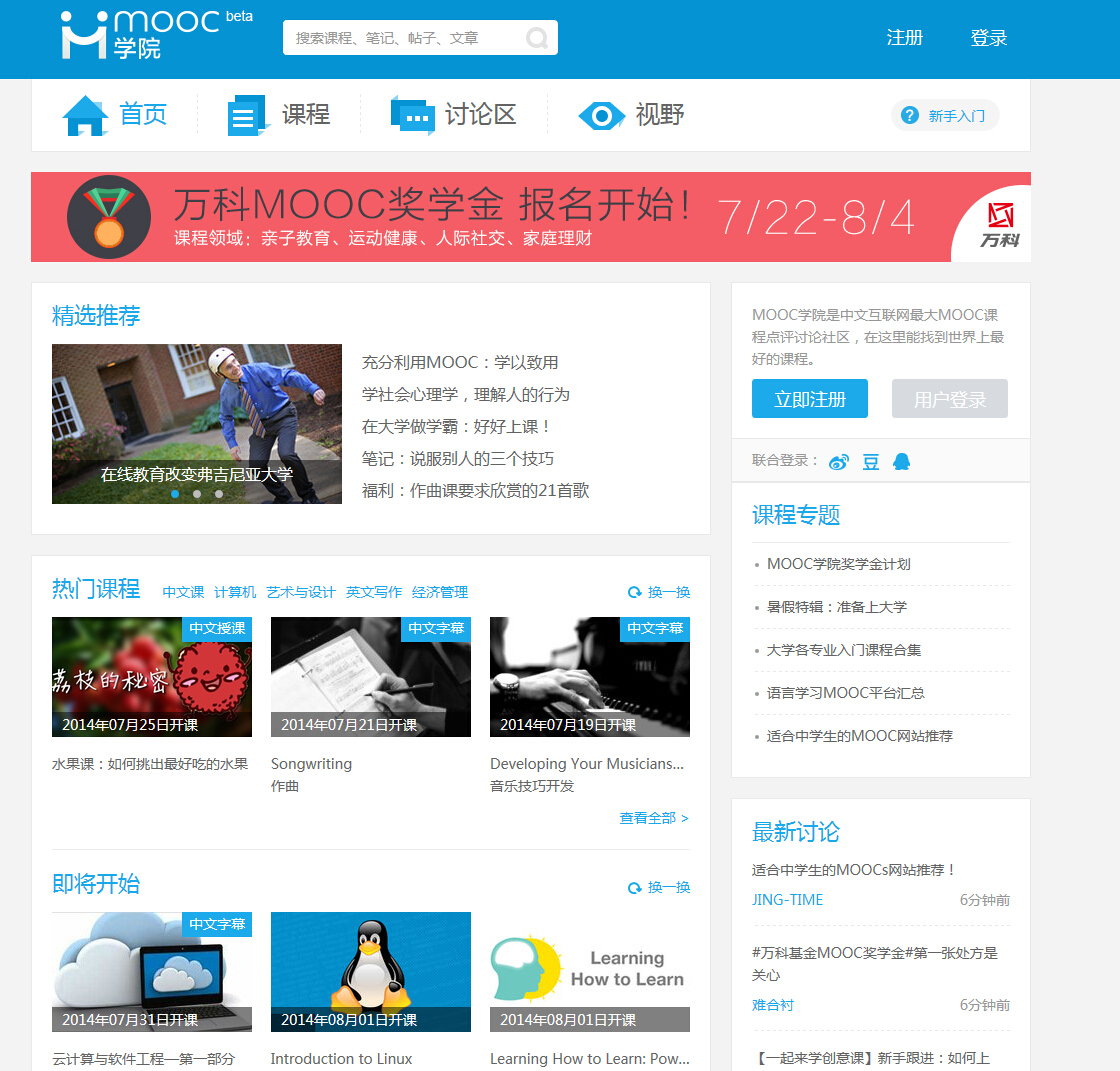 果壳网MOOC学院
风生水起的“中国式慕课”
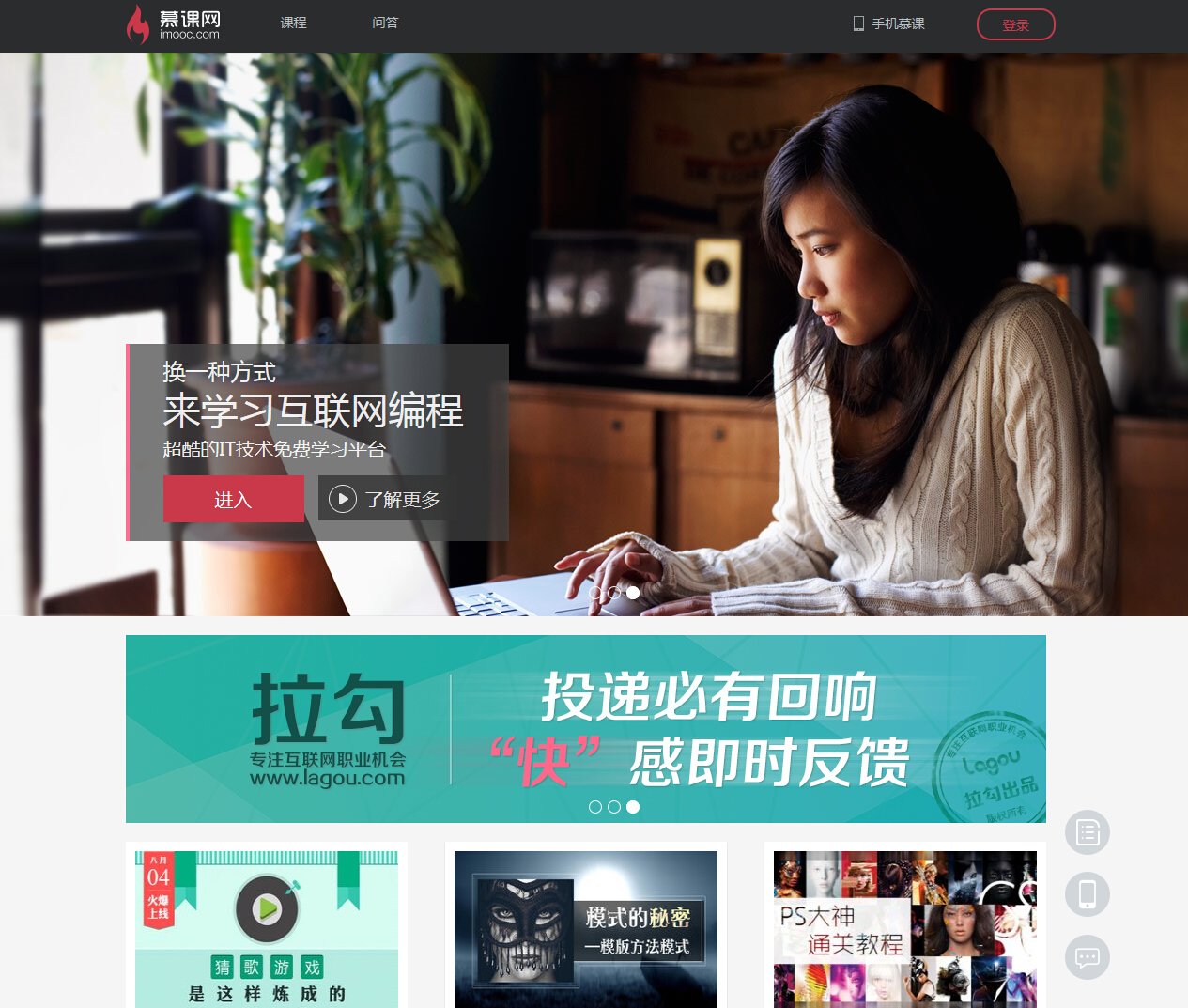 慕课网
风生水起的“中国式慕课”
中国式“慕课”的三种模式
    目前，中国高校中基于“慕课”的教学方式主要有三种：
    1.完全的网络学习
    学生在网上学习全部课程，讨论交流，完成作业。
    2.网络学习+课堂教学
    网络学习为主，课堂教学为辅，即学生在网上进行课程学习，定期在学校课堂中与课程教师交流，探讨疑难问题，拓展学习。
    3.网上预习+课堂巩固
    学生在课前观看“慕课”，完成进阶作业，老师在课堂上根据学生的情况，有针对性地进行辅导、答疑等。
三、“慕课”由大学走向中小学
“慕课”催化基础教育改革
“慕课”模式的适用性
基础教育的特殊性
“翻转课堂”的兴起
“慕课”由大学走向中小学
“慕课”催化基础教育改革
    在“慕课”热遍全球的今天，一场教育改革也在基础教育领域悄然萌芽。根据国际科技教育学会（ISTE）2013年研讨会的结论，“慕课”对中小学教育改革的作用和影响，正在逐渐发挥作用。当高等学府的“慕课”模式应用于基础教育，随之产生的是一系列的改革：在线教育、课堂教学、教师队伍及教学资源建设等等，颠覆传统的教学模式。
“慕课”由大学走向中小学
据统计，仅2013年的暑假，美国高中生从Udacity共修了
15 000门课程。
专家预计：到2019年，美国将有50%的高中课程都在线上
完成。
2013年8月，华东师范大学与国内20余所著名高中联手，
成立C20慕课联盟（高中）。
2013年9月，C20慕课联盟（初中）、C20慕课联盟（小学）
分别成立。
2013年10月，北京大学“慕课”平台向高中生开放5门大
学先修课程。
“慕课”由大学走向中小学
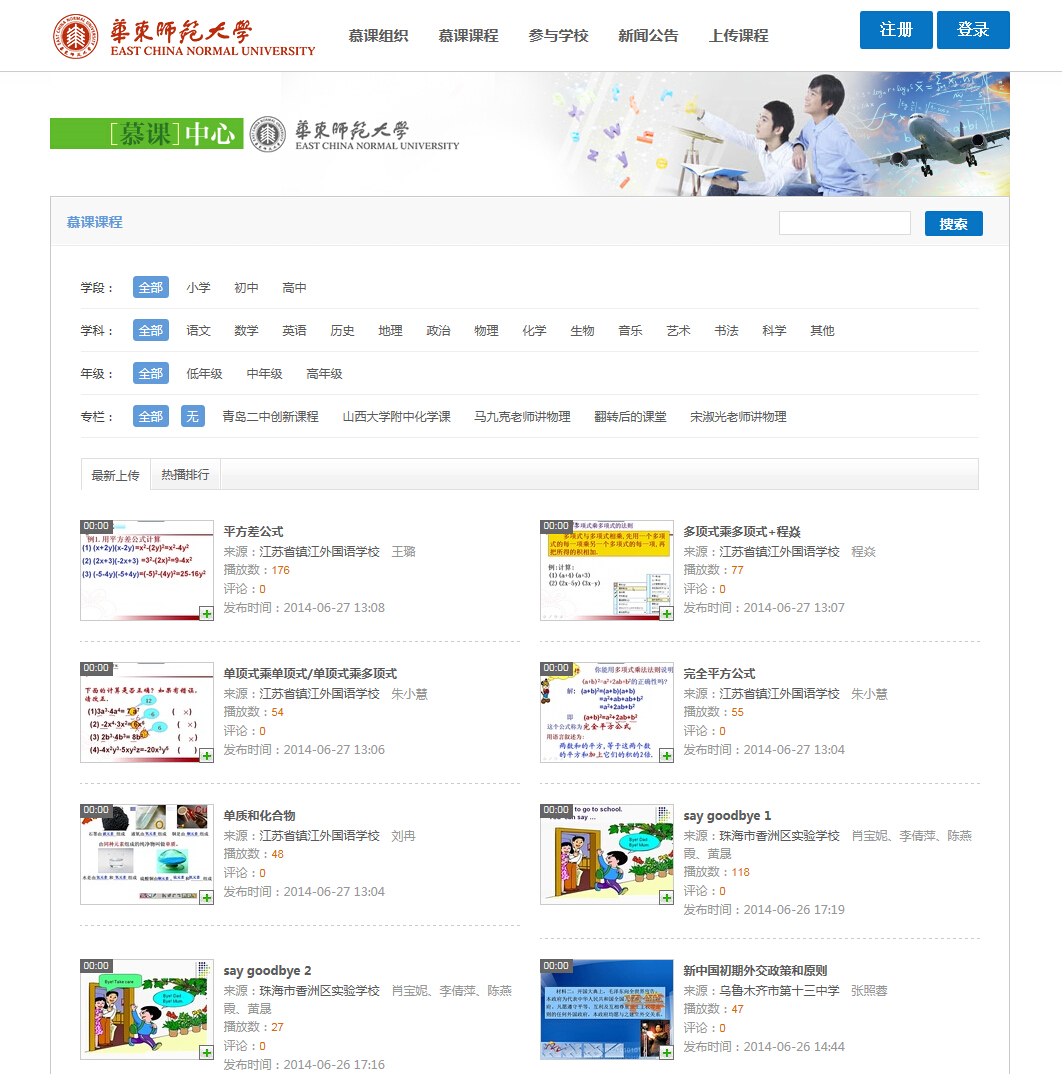 华东师范大学慕课中心
《认识地球》系列讲座
气候改变历史
气候改变历史
    1.为什么新、旧石器时代的时间
      跨度悬殊很大。
　　2.农业社会起源的自然背景
    3.大洪水传说为何见于世界各地
    4.气候变化如何影响王朝兴衰
“慕课”由大学走向中小学
“慕课”模式的适用性
    上述实例充分说明，“慕课”模式所具有的特点，足以改变基础教育领域传统的教学方法和工具：
    1.每次授课只有短短10分钟
    据心理学研究表明，在一节课中，学生思维的最佳时间是上课后的5～20分钟。
    2.课程生动有趣
    好的“慕课”视频，往往合成多种多媒体展现手段，激发学生的学习兴趣。
    3.可以提供针对个人的教学指导
    在“慕课”平台，教师可以掌握每个学生的学习进度和理解情况，及时提供指导。
“慕课”由大学走向中小学
4.反复回馈式的教学过程
    好的“慕课”平台能够控制学生的关注度和掌握程度，如通过答题方式，答对方可进入下一阶段的学习，答错则必须回头再次学习。
    5.考试和作业仍然有完成期限的要求
    这点类似于传统教学模式，更有利于对未成年学习者的学习效率进行督促、管理。
    6.开放问答论坛，可自由提问、讨论
    在“慕课”平台的讨论区，学习者可以就某问题进行提问、解答或展开讨论，类似于课堂上的小组讨论。
“慕课”由大学走向中小学
基础教育的特殊性
    相对于高等教育，基础教育又具有一定的特殊性：
基础教育领域的学生在网络学习的自主性、自律性、学习力方面存在差异。
基础教育课程除传授知识外，还需培养学生的价值观、情感、态度等。
学生在未成年阶段，依旧需要在集体生活、校园生活中实现情感生成。
    因此，在基础教育领域实施“慕课”模式，要因地制宜，选择更适合于中小学教育的方式。
“慕课”由大学走向中小学
“翻转课堂”的兴起
    “翻转课堂”源于美国，是目前基础教育结合“慕课”模式产生的全新教学模式，指由教师根据教学目标和教学内容，创建教学微视频（“慕课”），学生在家中或课外观看视频后，进行练习，回到课堂上，师生再面对面交流和完成作业的一种教学形态。实验证明，在试行“翻转课堂”的学校，教育质量提高了一倍。
四、中学“慕课”建设概况
“慕课”建设的重要性
中学“慕课”建设现状
“慕课”建设存在的不足
如何建设精彩的“慕课”（样例展示）
中学“慕课”建设概况
“慕课”建设的重要性
    “翻转课堂”采用先学后教的形式，学习“慕课”视频是实施“翻转课堂”的前提，甚至成为“翻转课堂”成功与否的关键。
    这一教学模式使得“慕课”的建设工作至关重要，优秀的“慕课”视频既要完整传达教学内容，又要在形式上吸引学生，才能获得好的效果。
中学“慕课”建设概况
中学“慕课”建设现状
    随着“翻转课堂”在全国各地中学兴起以及C20慕课联盟的成立，我国的“慕课”建设也呈现遍地开花的局面。综合来看，我国目前的中学“慕课”建设取得了以下成绩：
    1.众多学校和老师积极参与“慕课”建设；
    2.全国“慕课”建设交流研讨频繁；
    3.“慕课”的制作水平呈现越来越好的趋势。
中学“慕课”建设概况
“慕课”建设存在的不足
     1. 教师无大量时间制作“慕课”视频
    完成一个精彩的“慕课”视频，需要较长的制作周期。美国一位教授曾统计，将40分钟内课堂阐述的知识点制作成“慕课”，所花费的时间远超40小时。
    目前，我国中学“慕课”视频多由任课教师完成，一个7～10分钟的视频，可能需重复录制数次，并耗费大量时间剪辑。由于教师工作繁忙，导致了时下的部分“慕课”视频效果并不佳。
中学“慕课”建设概况
2. 教师缺乏专业技能制作“慕课”视频
    精彩的“慕课”视频，必然要运用多种媒体表现手段进行综合展示，使其生动、有趣、互动性强。而大多数教师不具备专业的技术技能，在制作“慕课”时往往有心无力。
    从现有的中学“慕课”样例来看，绝大多数均是对课件的阅读（即边展示边阅读）和手写板书的动态呈现（画面中只有公式、数字、图形），学生很容易产生“又坐进课堂”的错觉，从而影响到教学质量。
中学“慕课”建设概况
3.尚无学科形成完整的“慕课”体系
    目前国内教材版本众多，不同地区所用教材不同。部分地区的高中阶段，除必修课程外，还设有选修课程。所以，完成小学到高中全部必修和选修课程的知识点梳理及视频录制，工程浩大。
    由于“慕课”视频的内容细化到单一知识点，现有的中学“慕课”视频，多是对某一课程中的单一难点、重点的表现，并未形成整门课程的系统“慕课”。
中学“慕课”建设概况
4. 缺乏专业的建设团队
    显然，要建立起完善的中学“慕课”体系，单靠个别教师对单一知识点的“慕课”开发，是远远不够的。即便是针对某一课程，将全国各地各个教师提供的“慕课”整合起来，也会因为技术能力、制作风格、表现方式等的不同而难成体系。
    这就意味着我们需要一支专业的“慕课”建设团队，他们既要懂教育、又要有技术、更需懂网络，还要有足够的人力进行实时维护与更新。但目前，全国没有一个团队在做此项目。
中学“慕课”建设概况
如何建设精彩的“慕课”
    1.精挑细选“慕课”的主体
    由于纸质教材本身的局限，通常只能展示质量较差的图片，不能展示动画、视频等，导致部分教材内容生涩、较难理解，加上单调枯燥的表现形式，无法调动起学生的学习兴趣。
    多媒体素材是“慕课”的主体，将纸质教材转变为一段精彩的“慕课”视频，关键的第一步就是对多媒体素材的精挑细选。
中学“慕课”建设概况
为了完成一则精彩的“慕课”，教师会通过各种渠道获取多媒体素材，这些多媒体素材通常品质较低，有些并不能够完全体现知识要点，还有些素材需加工后才能使用，但由于教师不具备专业技术，无法自己制作或加工改造，当这些素材被硬生生地组合到一起时，组成的“慕课”视频质量也较差。
中学“慕课”建设概况
所以，我们在建设“慕课”时，要对多媒体素材精挑细选，保证所有的素材具有以下特点：
  （1）针对性强：完全针对教材知识内容。
  （2）可用性强：对知识内容的展现精准贴切。
  （3）准确性高：避免学术上的错误。
  （4）可视性佳：画质清晰、美观。
中学“慕课”建设概况
样例1：牧野之战——《历史》上册第4课
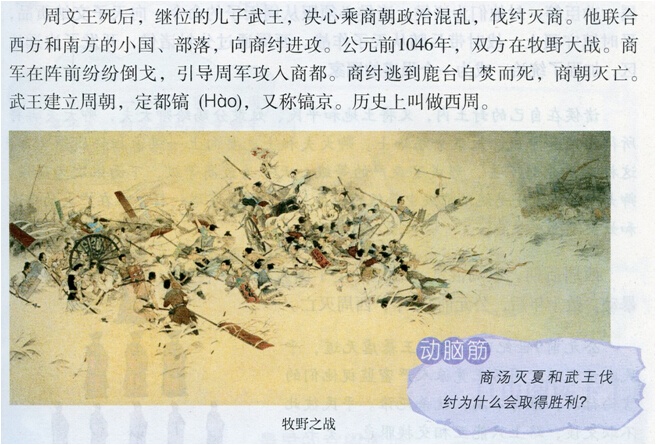 中学“慕课”建设概况
“牧野之战”多媒体素材
    说明：“牧野之战”是一个重要的知识点，教材中对其做了简要介绍，所配插图也仅仅是一幅绘画作品，忽略了对“牧野”的地理位置及行军路线等重要信息的交代。在制作这一知识点的“慕课”时，选择体现战争地点及行军线路的图片，与文字相配合，能够使“牧野之战”的介绍更完整。
中学“慕课”建设概况
样例2：地动仪——《历史》上册第16课
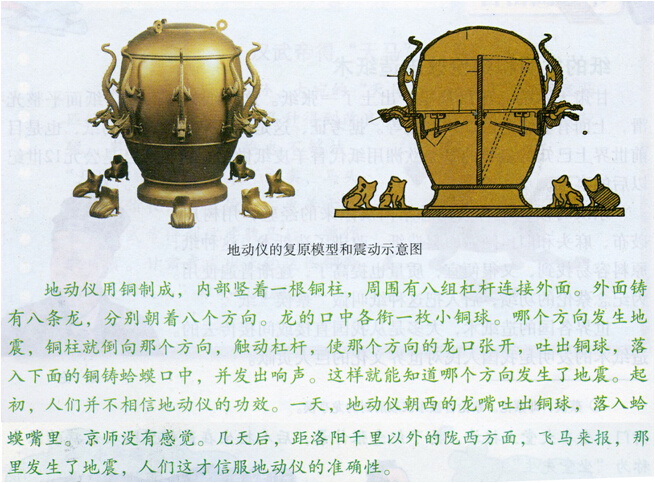 中学“慕课”建设概况
“地动仪”多媒体素材
    说明：地动仪由我国东汉时期的张衡发明，记载在《后汉书》中，现已不存。教材中列出的图片均为“地动仪”的复原模型，但对其工作原理的文字介绍却十分抽象。在制作这一知识点的“慕课”时，选择动画形式的多媒体素材，使学生观看时，对“地动仪”的原理一目了然。
中学“慕课”建设概况
样例3：麦哲伦环球航行——《地理》第一章  第一节
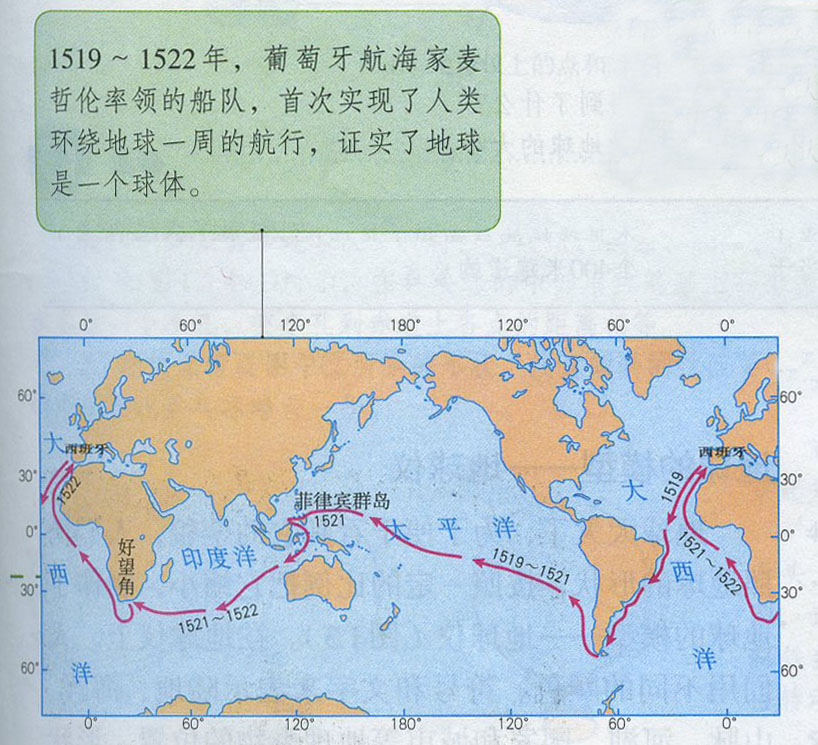 中学“慕课”建设概况
“麦哲伦环球航行”多媒体素材
    说明：“麦哲伦环球航行”是实证地球形状的重要事件，教材中用图片展示其航线。在制作这一知识点的“慕课”时，可综合考虑，选取平面视角和北极点俯视两个视角的动画素材，动态展示当年麦哲伦的环球航行线路。选用这一素材，一方面立体呈现了教材内容，另一方面，加深了学生对两种视角的世界地图的认知，一举两得。
中学“慕课”建设概况
样例4：“唐三彩”——《历史》下册第3课
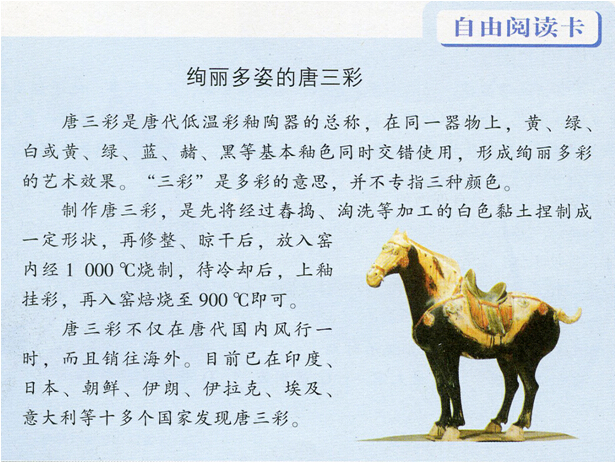 中学“慕课”建设概况
“唐三彩”多媒体素材
    说明：唐三彩是我国古代著名的陶器品种。教材中用较短的文字及单张图片完成了对它的概况及基本工艺介绍。在制作“慕课”时，如果能够展现更多的“唐三彩”器物，就会使这一知识点生动直观，引人入胜。在选择“唐三彩”的器物图片时，必须注重图片的美观度和清晰度。
中学“慕课”建设概况
2.用丰富的素材编排“慕课”
    许多人认为，一个完整的“慕课”视频，时长仅10分钟左右，足以照顾到所有人的注意力。于是，时下部分“慕课”视频的实质，是把课堂教学搬到了网络，画面内容大多是教学ppt的朗读、公式及解题思路的板书演示等。学生在观看“慕课”时，并不是出于对知识的渴望，而仅仅为完成老师布置的预习任务。
中学“慕课”建设概况
在线教育的精髓在于：有趣、互动、快乐学习。要实现这一目标，需要我们在“慕课”建设的过程中100%的投入：从学生角度出发，通过设计并组合丰富的多媒体素材，制作出内容精彩、生动、有趣的“慕课”视频，以此吸引学生观看并学习、提高他们的学习效率，实现“慕课”的真正价值。
中学“慕课”建设概况
样例5：“唐三彩”——《历史》下册第3课
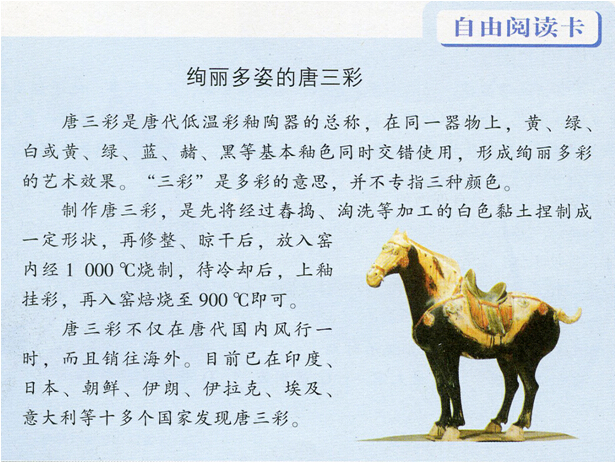 中学“慕课”建设概况
“唐三彩”
    说明：此处仍以“唐三彩”为例。在进行该知识点的“慕课”编排时，我们采用动画+图片+文字的组合方式，完整体现了教材中提到的知识点，并对其进行了补充和深入介绍。确保学生在观看完这一视频后，对“唐三彩”有系统的认识和深刻的印象。
中学“慕课”建设概况
样例6：“两宋名窑”——《历史》下册第10课
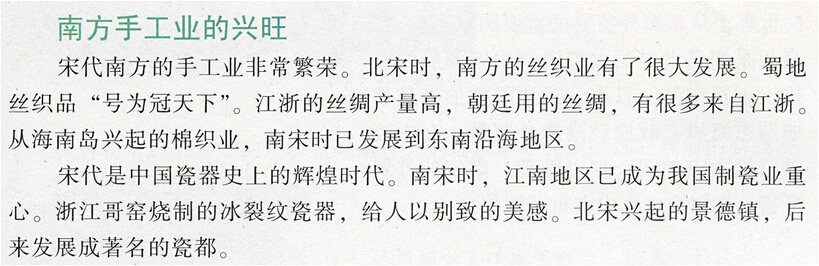 中学“慕课”建设概况
“两宋名窑”
    说明：瓷器是中国古代走向世界的名片之一，两宋时期又是我国古代制瓷业发展的第一个高峰。教材中仅提到了哥窑及冰裂纹瓷器，内容不够全面。在将这一知识点制作成“慕课”视频时，仍可采用动画+图片+文字的组合方式，既能呈现两宋名窑的大致地点，又能呈现各名窑烧制的代表瓷器，全面展现宋代瓷业的发展。
中学“慕课”建设概况
样例7：都江堰——《历史》上册第7课
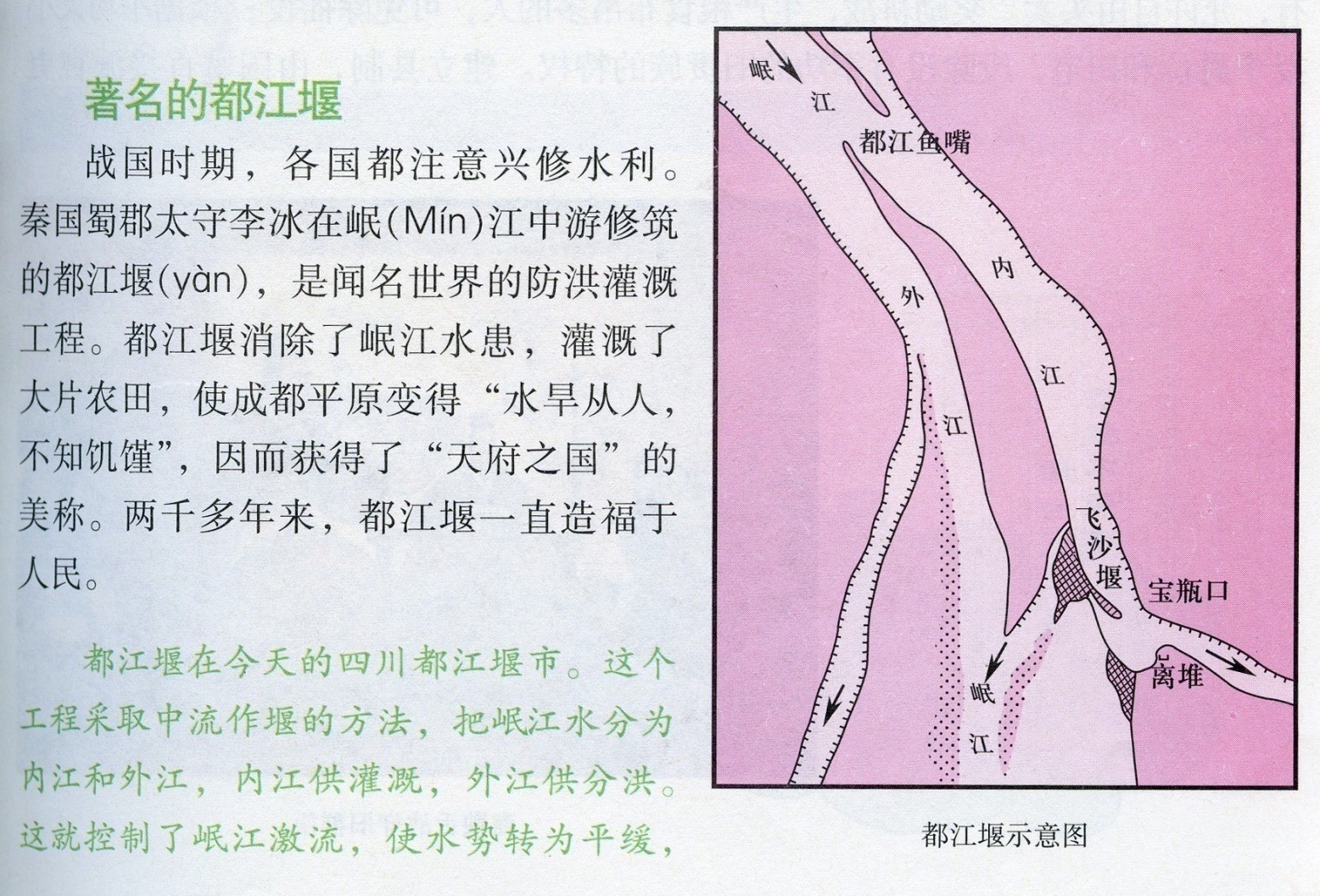 中学“慕课”建设概况
“都江堰”
    说明：都江堰是全世界迄今为止年代最久、唯一留存、以无坝引水为特征的宏大水利工程。教材以图文形式介绍了这一知识，但仅凭一幅静态图片，学生无法理解都江堰的工作原理，这也给教师带来了教学难度。将这一知识点制成“慕课”时，我们采用文字+图片+动画的形式，学生通过观看便能领会其结构及工作原理，达到事半功倍的教学效果。
中学“慕课”建设概况
样例8：“曲辕犁”——《历史》下册第3课
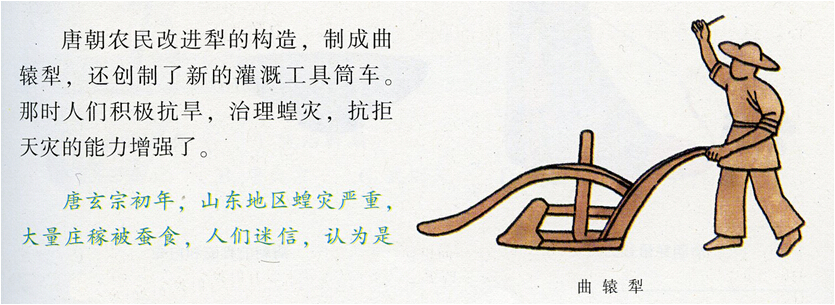 中学“慕课”建设概况
“曲辕犁”
    说明：曲辕犁是一个较为重要的知识点，在教材中仅仅用一句话和一幅插图作介绍，对其构造、原理等并未涉及。导致学生只知皮毛而不知其内涵。在制作该知识点的“慕课”时，可采用动画+图片+视频+文字的方式，将三种多媒体素材整合应用，从而完整展示曲辕犁的各部分构件名称、工作原理，使学生加深理解。
中学“慕课”建设概况
样例9：“青铜范铸工艺”——《历史》上册第5课
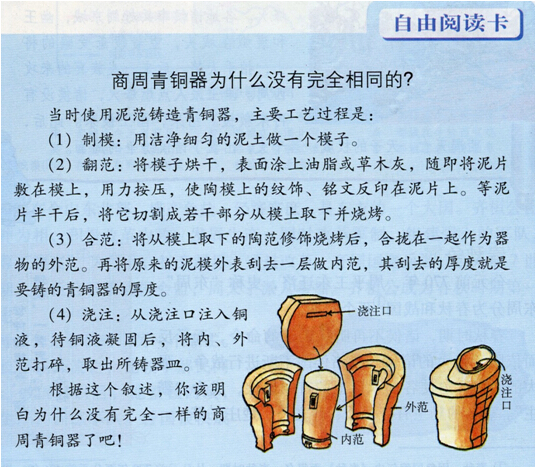 中学“慕课”建设概况
“青铜范铸工艺”
    说明：我国青铜器制作优美，在世界享有极高的声誉和艺术价值，代表着中国先秦时期高超的技术与文化。教材文字引出了我国古代青铜器的基本工艺——范铸法，并附有一张插图。制作这一知识点的“慕课”视频时，可采用动画+图片+视频+文字的方法，将多种多媒体素材进行整合，使“慕课”内容丰富、形式多样、生动有趣。
中学“慕课”建设概况
样例10：指南车——《历史》上册第3课
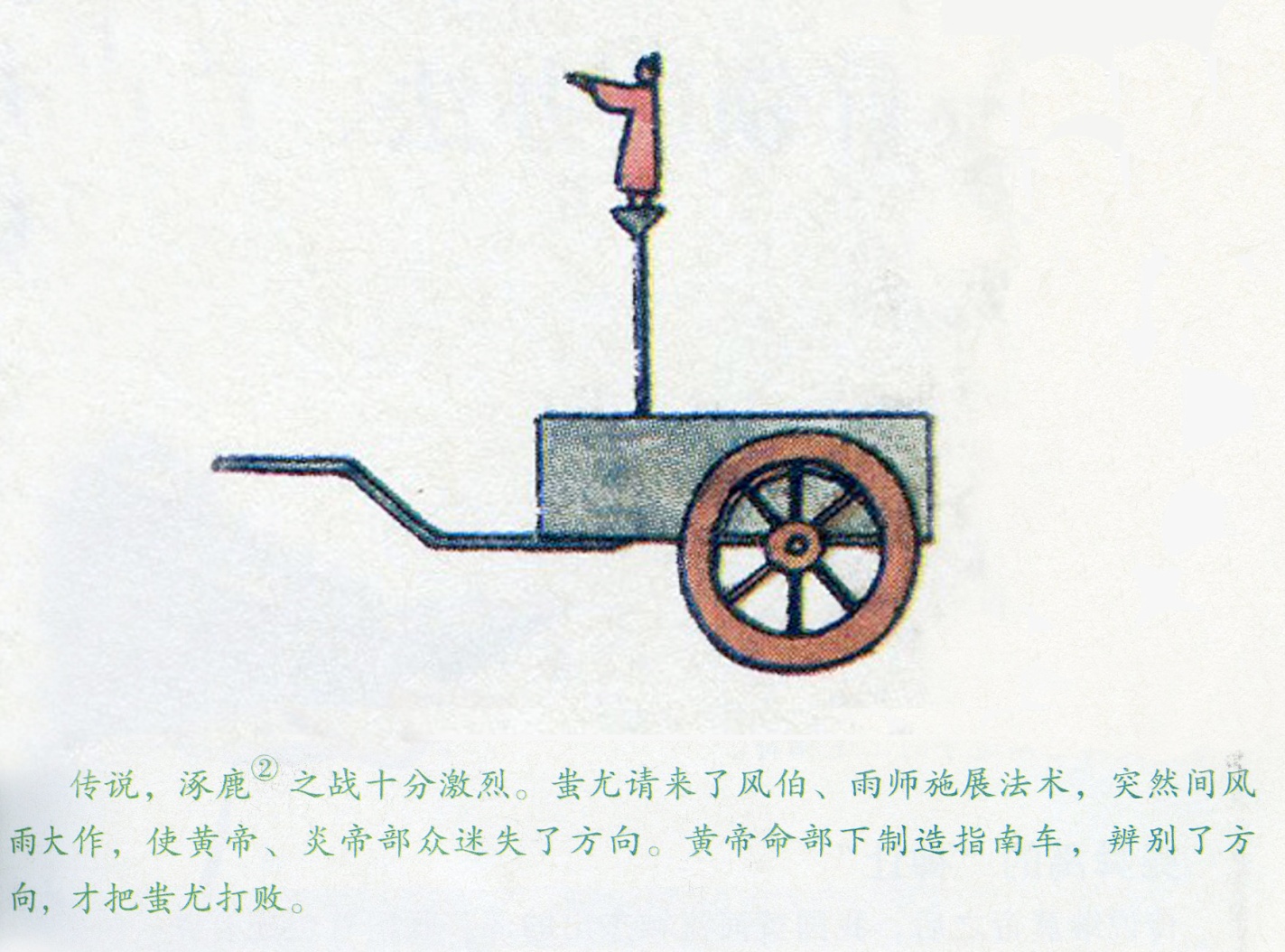 中学“慕课”建设概况
“指南车”
    说明：指南车是中国古代用来指示方向的一种机械装置。教材中对指南车的描述十分简略，仅介绍了黄帝在逐鹿之战中发明了指南车，并配以小图，没有介绍指南车的具体原理。对这一含有精妙科学原理的知识点，在制作“慕课”时，需运用文字+图片+动画+视频的表现手法，直观、清晰、透彻地体现其内容重点。
中学“慕课”建设概况
样例11：“河姆渡文化”和“半坡文化”——《历史》上册第1课
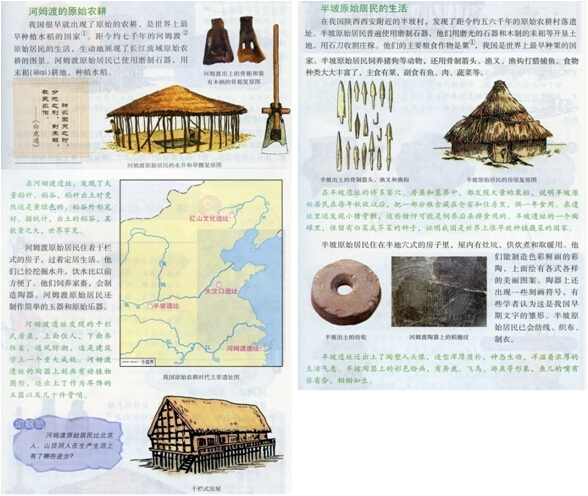 中学“慕课”建设概况
“河姆渡文化”和“半坡文化”
    说明：河姆渡文化和仰韶文化（以半坡为代表）是中国新石器时代长江流域和黄河流域的代表性文化，教材以图文的方式对这两种文化做了较为详细的介绍。在制作这一知识点的“慕课”视频时，我们需要将这两种文化的所有内容进行整合，并通过多种媒体展现形式综合呈现，使“慕课”内容的体系性更强、“慕课”形式的表现力更佳。
中学“慕课”建设概况
3.“慕课”建设要注重交互性
    “慕课”模式体现的是人本化的教学方式，这是与传统教学模式最大的区别和闪光点。优秀的“慕课”，更应关注学生主观能动性的发挥，将传统的以“教”为主的“课堂”发展为以“学”为主的在线“学堂”。所以，只有那些能够激发学生更主动地学习的“慕课”，才是真正的优秀“慕课”。
中学“慕课”建设概况
反观时下的许多中学“慕课”成品，内容依旧是教师的板书、公式的推导、难题的讲解，所谓的“改革”仅仅是将面对面的课堂教学变成隔着屏幕的教学，并没有调动起学生的积极性，更不符合真正的“慕课”精神。所以，在进行“慕课”的设计及制作中，除了阐明观点、交代清知识体系之外，还应加入大量互动环节，使学生真正参与其中，体会学习的乐趣。
中学“慕课”建设概况
样例12：“北京人”——《历史》上册第1课
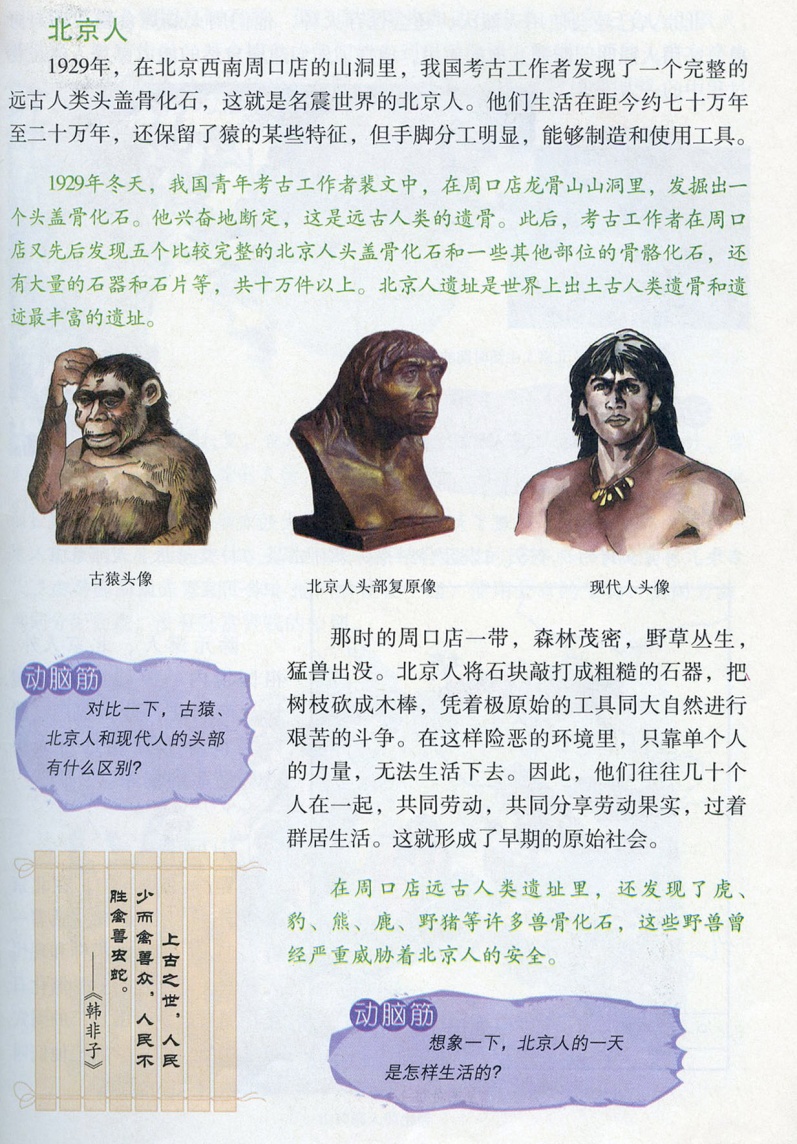 中学“慕课”建设概况
“北京人”
     说明：北京人是生活在旧石器时代的直立人，教材中对北京人做了言简意赅的介绍，但知识量大、重点很多。进行这一知识点的“慕课”建设，需要将有关北京人的所有内容进行整合，同时在“慕课”中加入互动环节（北京人头盖骨360°展示），使学生能够在“学中乐、乐中学”，深刻理解并牢牢记住相关知识点。
中学“慕课”建设概况
样例13：制作简易的地球仪——《地理》第一章第一节
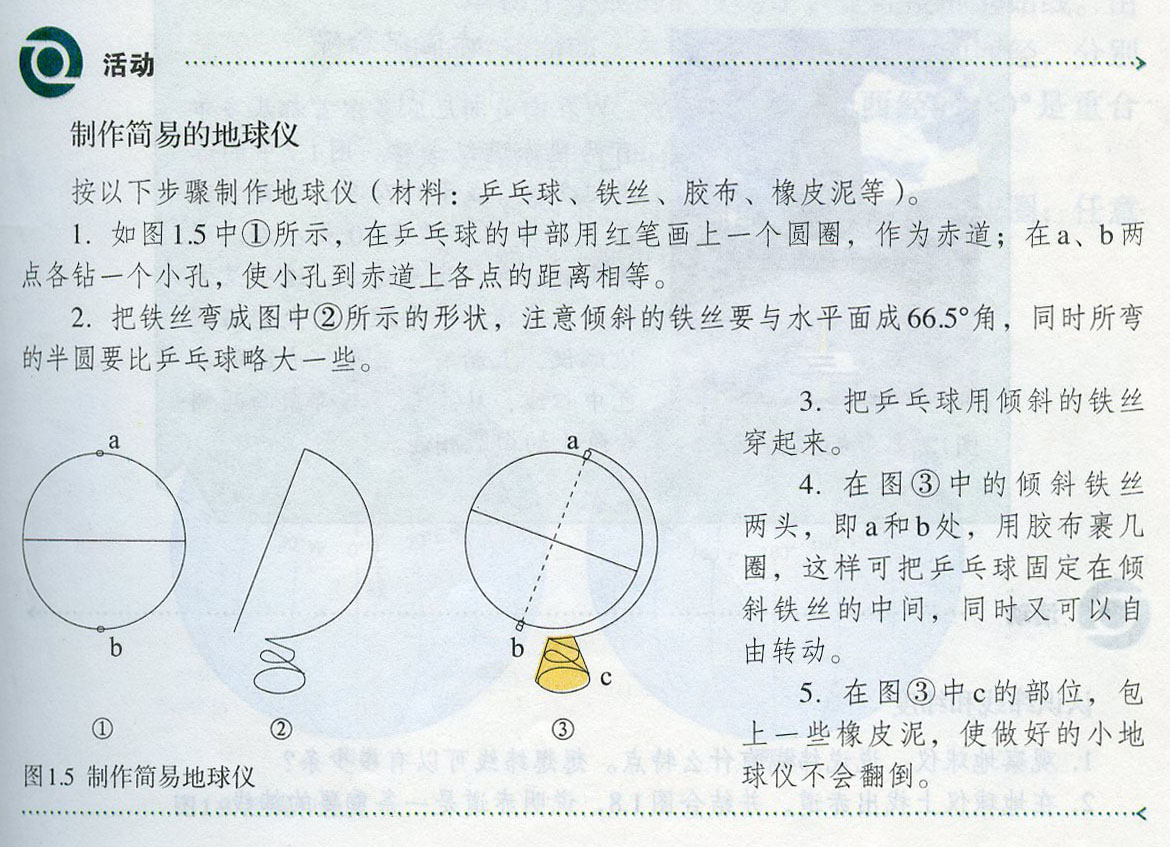 中学“慕课”建设概况
“制作简易的地球仪”
    说明：这是地理教材中的一个实验活动。在制作关于这部分的“慕课”时，我们需要考虑：是拍摄一个完整的实验过程播放给学生观看；还是让学生参与其中，模拟完成实验过程？显然后者是真正符合“慕课”精神，能够让学生发挥能动性的设计。于是我们的“慕课”样例就是一个需要学生动手操作的交互动画。
中学“慕课”建设概况
样例14：纬线、纬度及南北半球的划分——《地理》第一章第一节
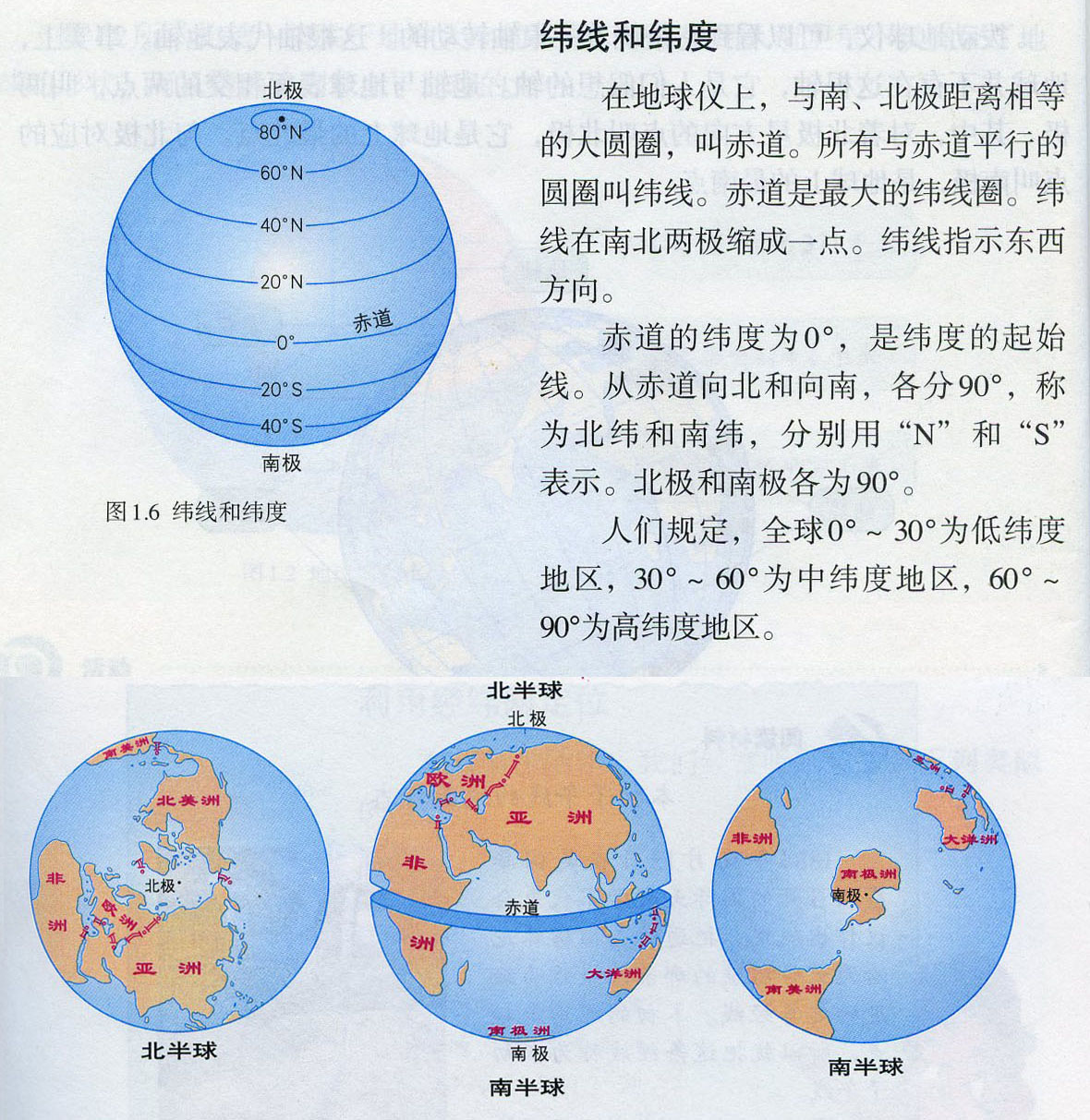 中学“慕课”建设概况
“纬线、纬度及南北半球的划分”
    说明：教材中以图文方式，对纬线、纬度及南北半球的划分做了介绍，对于初一学生而言，这部分知识只需掌握基本概念，记住地球上主要的纬线及南北半球划分的界线即可。在制作这部分“慕课”时，我们仍然要强调学生的参与性，以交互动画的形式展示，使他们在动手过程中牢记各条纬线的位置及南北半球的界线。同理还有“经线、经度及东西半球的划分”。
中学“慕课”建设概况
样例15：隋朝大运河——《历史》下册第1课
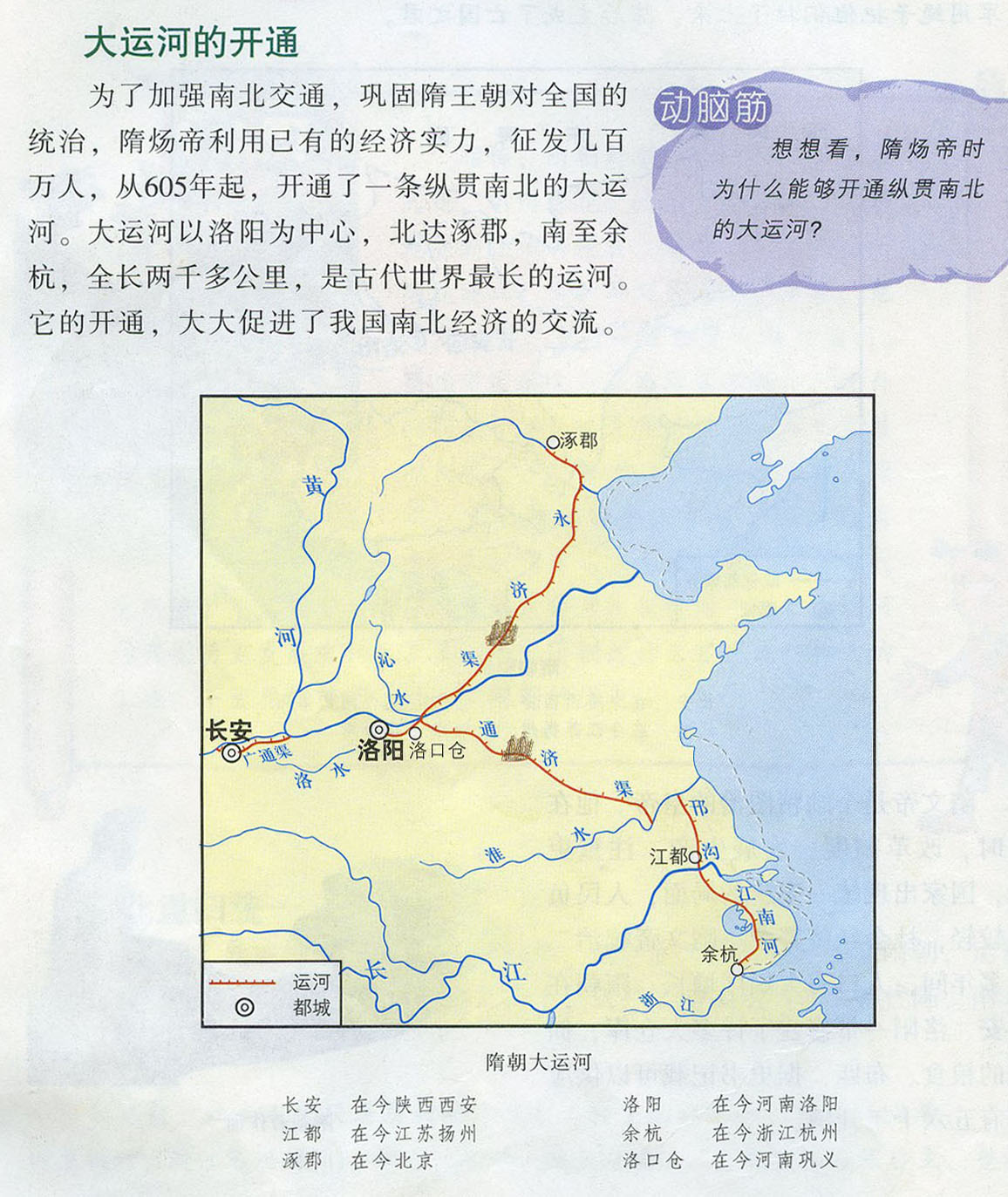 中学“慕课”建设概况
“隋朝大运河”
    说明：隋朝大运河是古代世界最长的运河，对我国南北经济的交流起到极大的促进作用。在教材中，这是一个重要的知识点。我们在制作隋朝大运河的“慕课”时，应该将交互功能融入其中，使学生在学习时，通过鼠标拖拽，牢记“隋朝大运河”四段的名称和位置，从而加深对这一知识点的理解和记忆。（进一步的欣赏—真州水闸）
样例16：《地理》（上册）第二章第二节：海陆的变迁
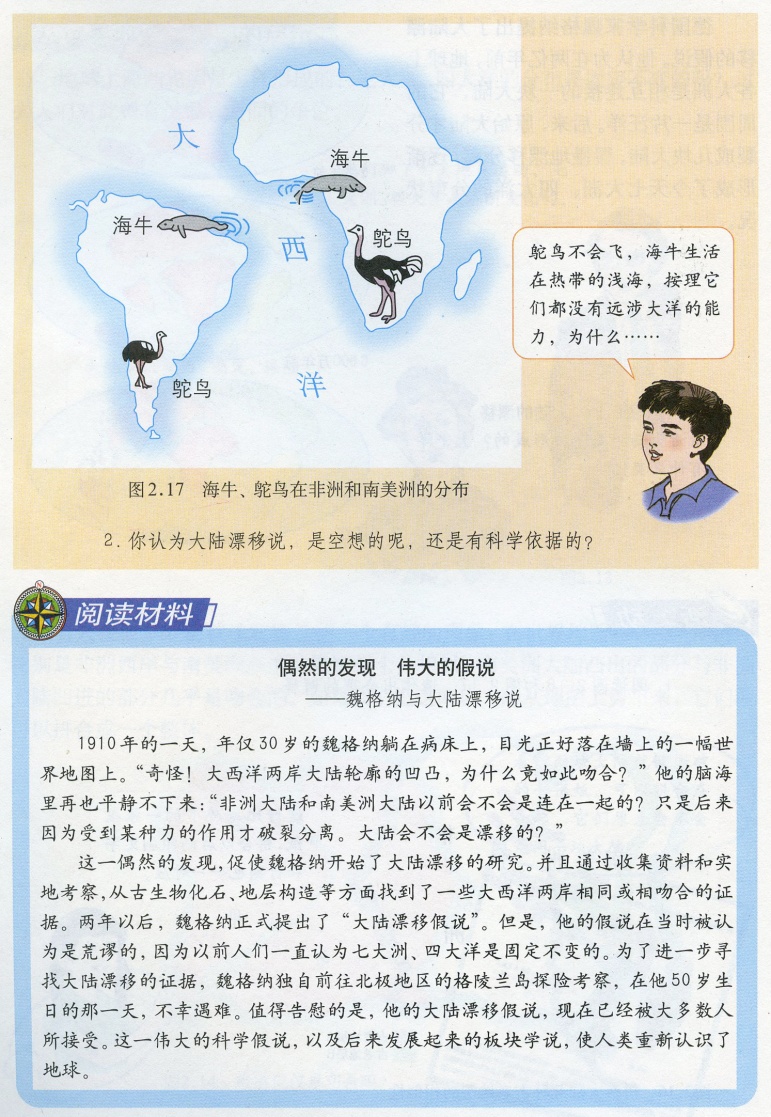 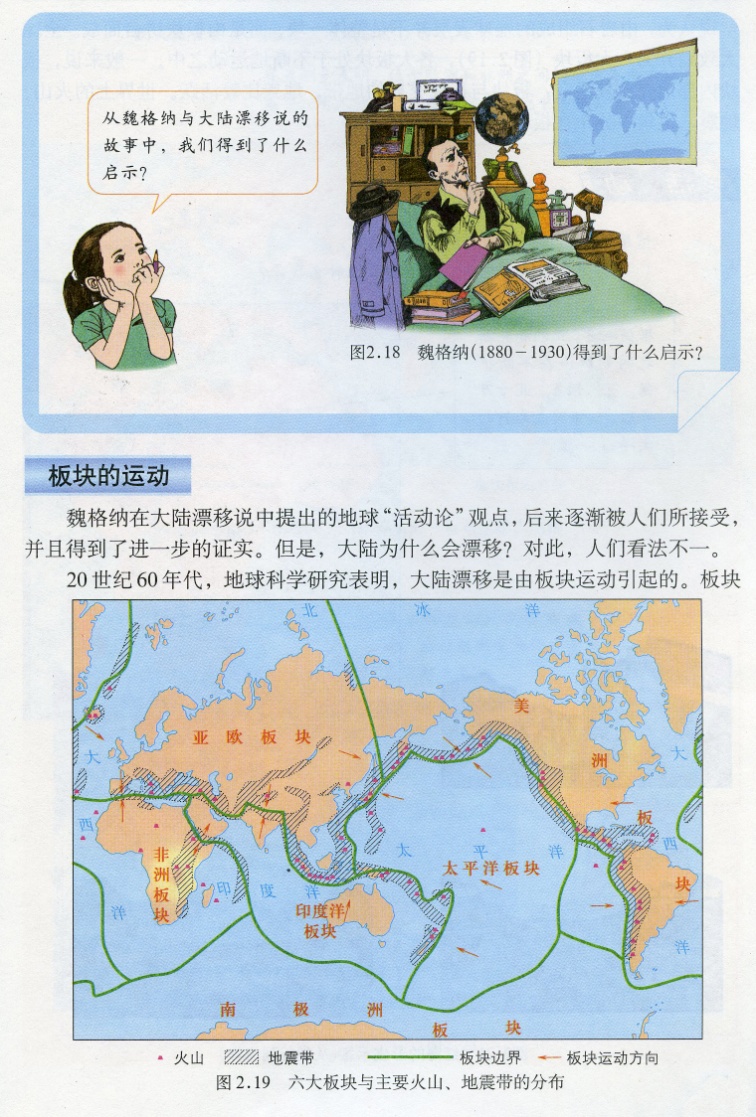 [Speaker Notes: 鸵鸟鸟类自从侏罗纪开始出现以来，到白垩纪已经作了广大的辐射适应，演化出各式各样的水鸟及陆鸟，以适应各种不同的环境。进入新生代以后，由于陆上的恐龙绝灭，哺乳类尚未发展成大型动物以前，其生态地位多由鸟类所取代，例如北美洲始新世的营穴鸟，为巨大而不能飞的食肉性鸟类，填补了食肉兽的真空状态；恐鸟是南美洲中新世的大型食肉鸟，不会飞行，也填补了当时南美洲缺乏食肉兽的空缺。
海牛：已知最早的化石约在距今5千万年前的始新世（Eocene）早期，到了渐新世（Oligocene）与中新世（Miocene）时期是海牛目最繁盛的时候，之后便逐渐衰退，原因可能是气候寒冷化、海洋环境变动，或是古代人类猎捕等造成。]
样例16：“大陆漂移与板块构造”数字化资源
    教材这一节介绍了20世纪地质学革命的重要内容，包括大陆漂移的猜想的提出、大陆漂移的证据、古大陆的漂移过程以及由此形成的板块构造理论等（驼鸟、海牛提法有误）。教材内容虽然已比较全面，但内容生动性不够，相关的数字化资源可大大提高内容的生动性。
中学“慕课”建设概况
4.采用游戏、闯关的形式构建“慕课”
    优秀的“慕课”，除能完整地展示教材知识点之外，更应通过一些手段，实现对学生学习过程的控制。这里的手段，不仅仅是“慕课”平台所具备的章节测试、自动评分等功能，更需在“慕课”中包含一些环节，如趣味答题、闯关游戏、寻宝游戏等，从而双管齐下，实现过程控制。这类环节的形式很丰富，以下为部分样例。
中学“慕课”建设概况
“趣味答题（一）”
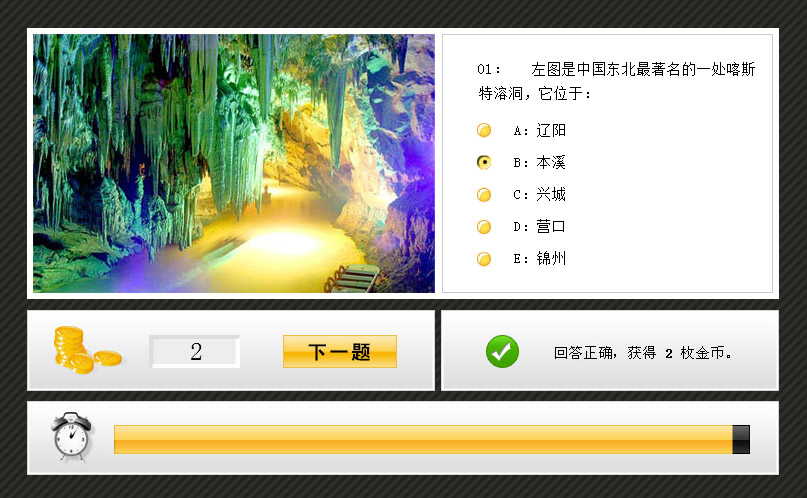 中学“慕课”建设概况
“趣味答题（二）”
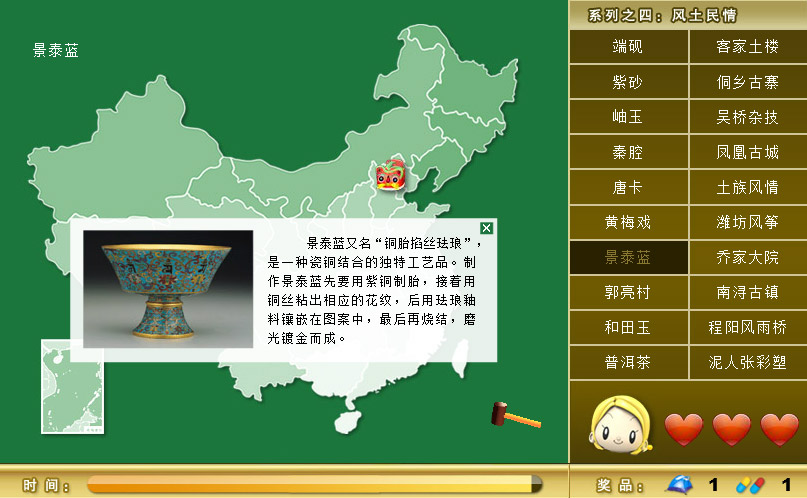 中学“慕课”建设概况
“拼图游戏”
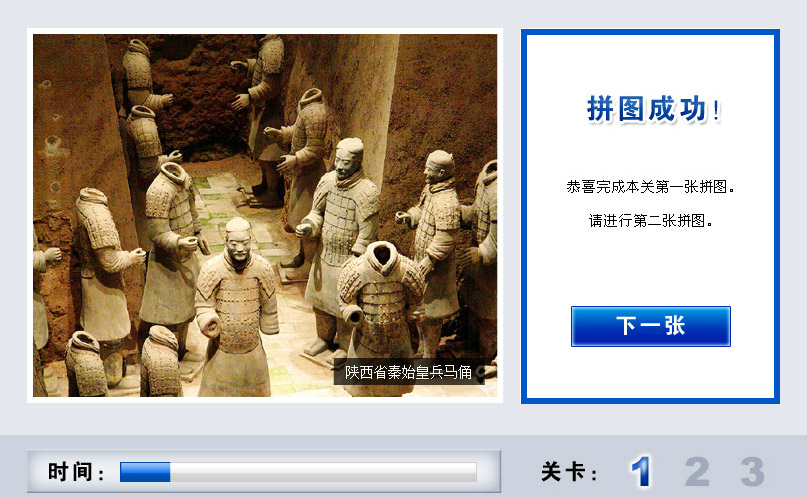 中学“慕课”建设概况
“记忆游戏”
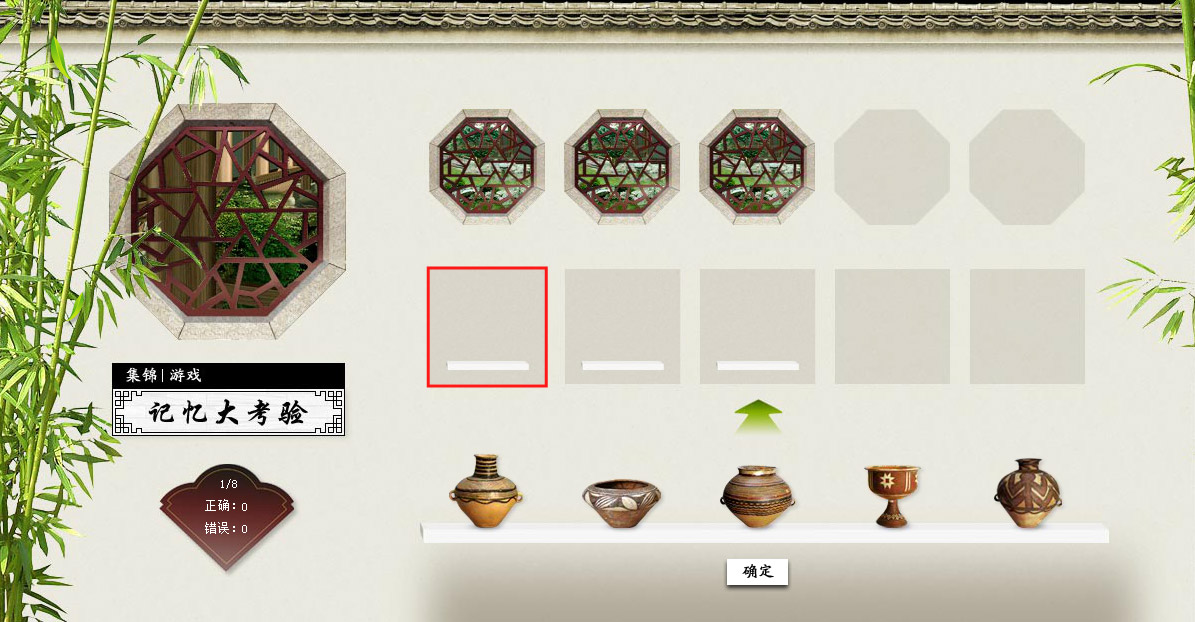 中学“慕课”建设概况
“猜物游戏”
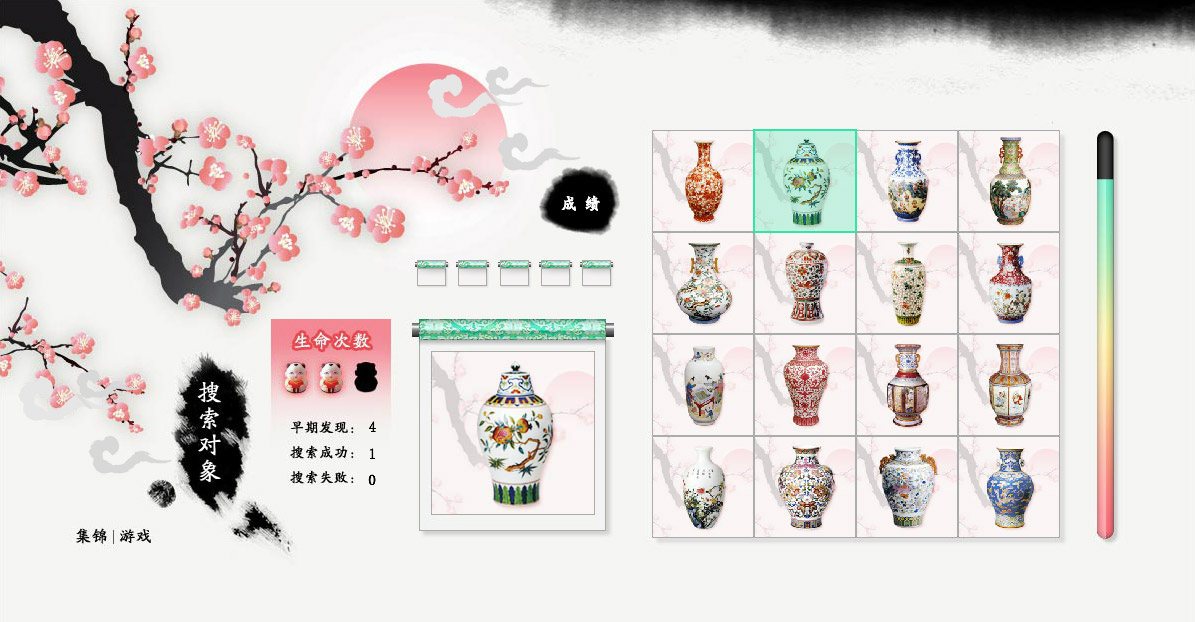 中学“慕课”建设概况
“寻宝游戏”
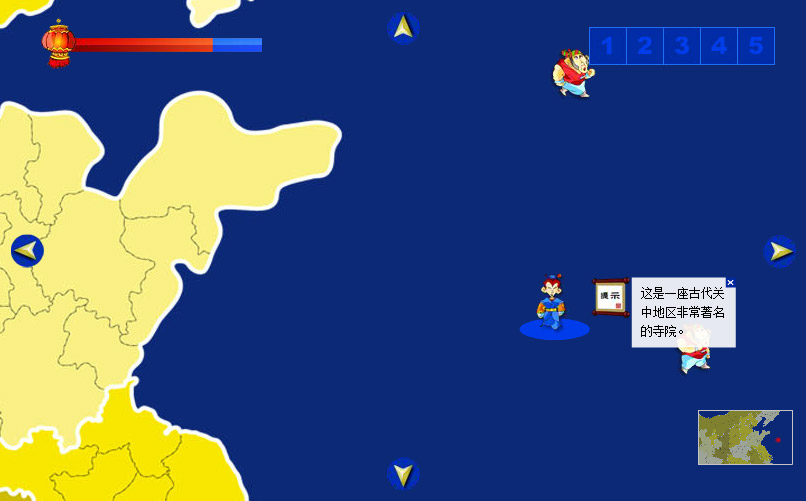 中学“慕课”建设概况
“接力游戏”
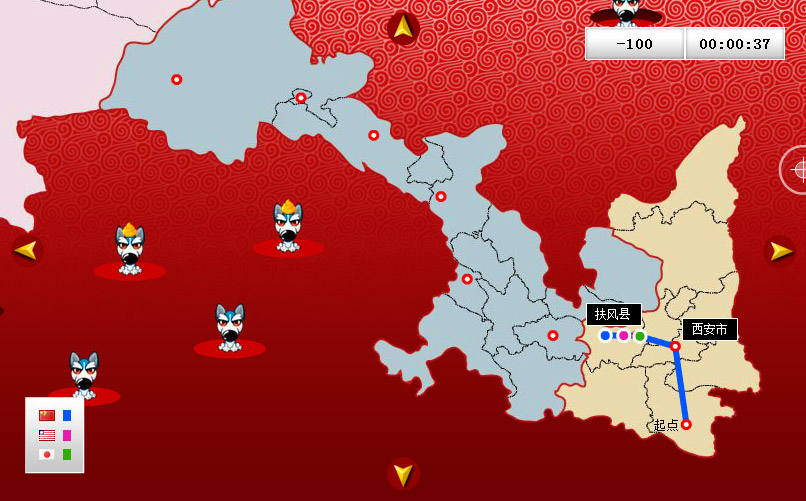 结语
结语
    正所谓“不愤不启，不悱不发”，“慕课”与“翻转课堂”模式，为学生带来全新的学习体验，同时也使教师的教学质量获得提升。在改革大潮中，“慕课”建设者们尤为关键，只有在理论和实践方面积极稳妥地参与探索，方能大浪淘沙、沙里淘金，沉淀出最优秀的“慕课”案例、总结出最经典的建课方法和技巧。
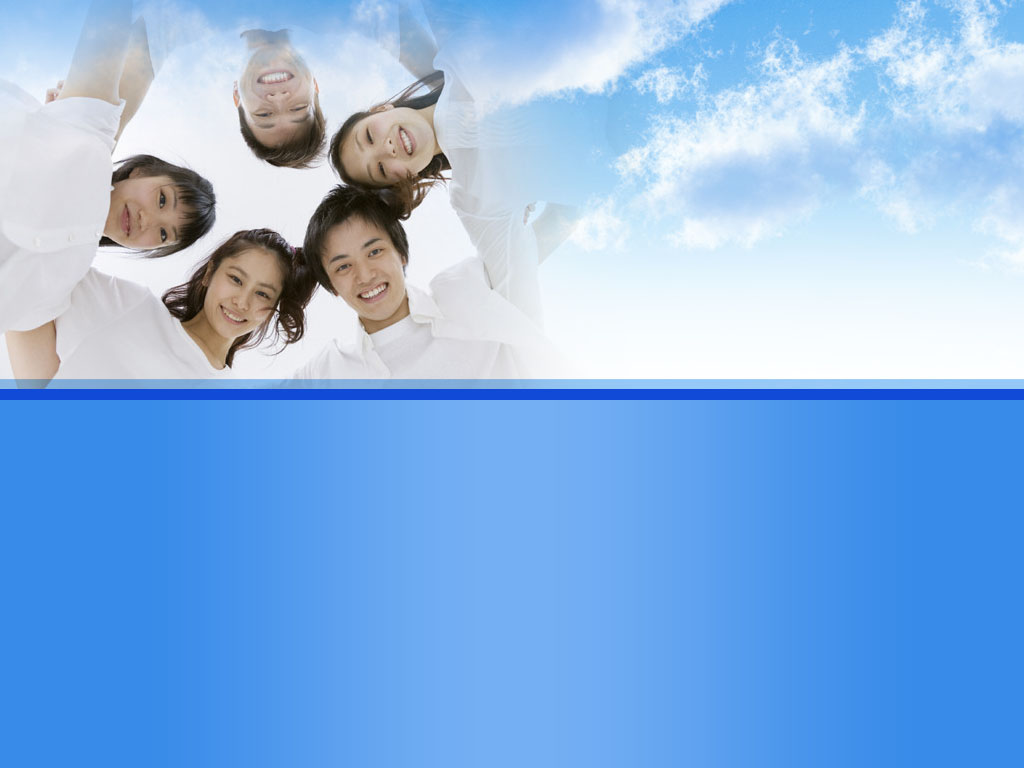 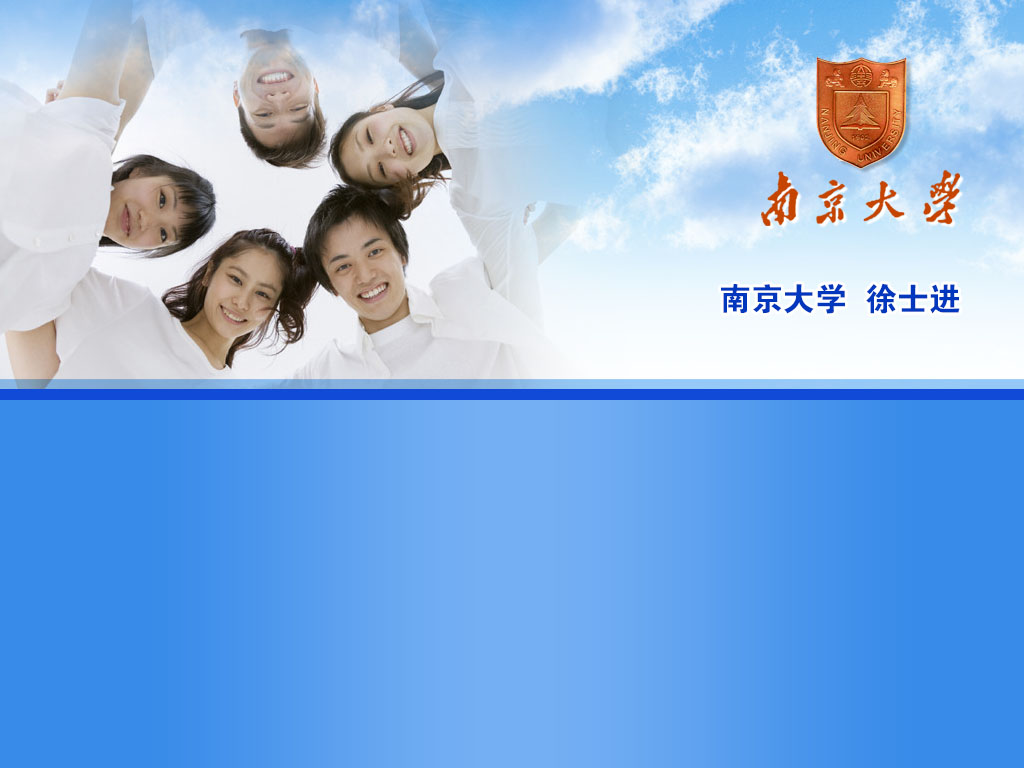 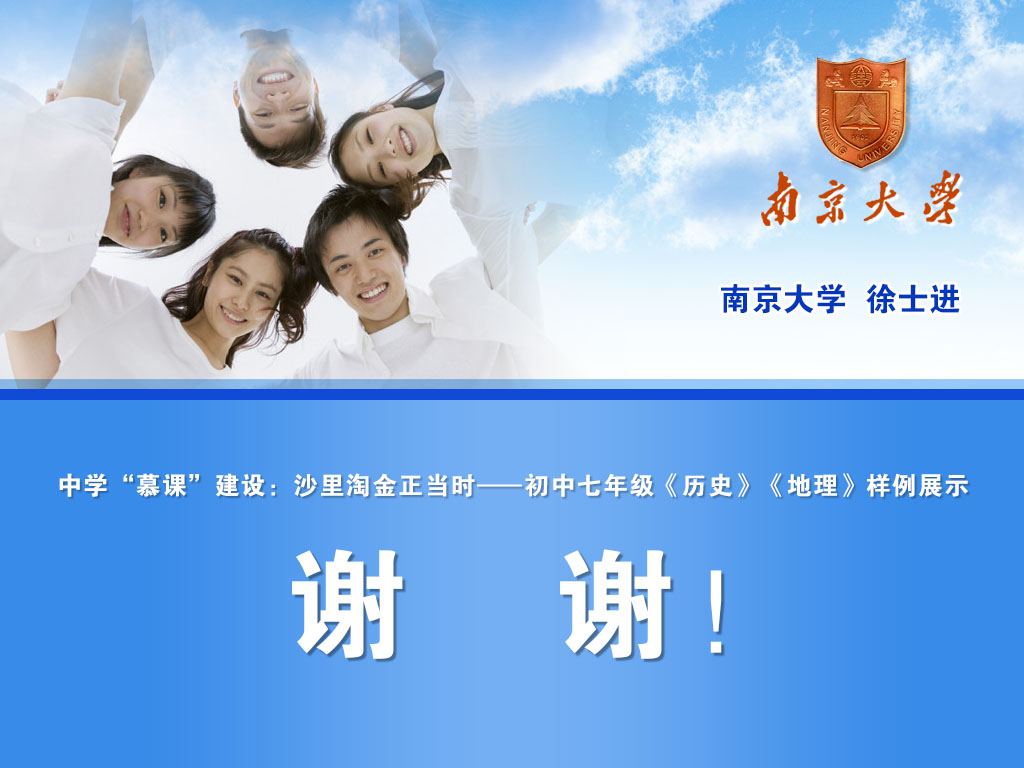